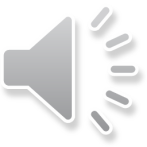 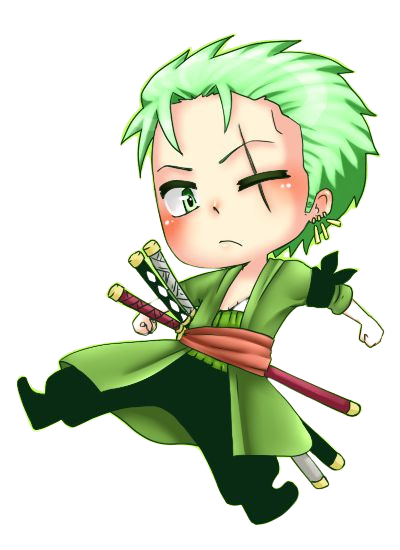 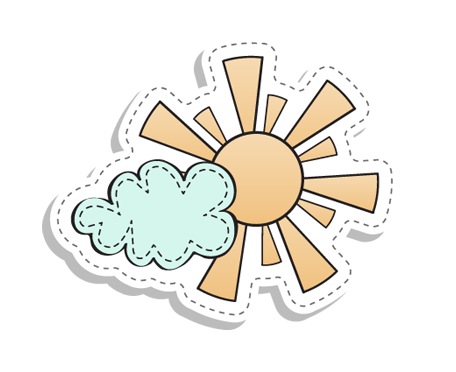 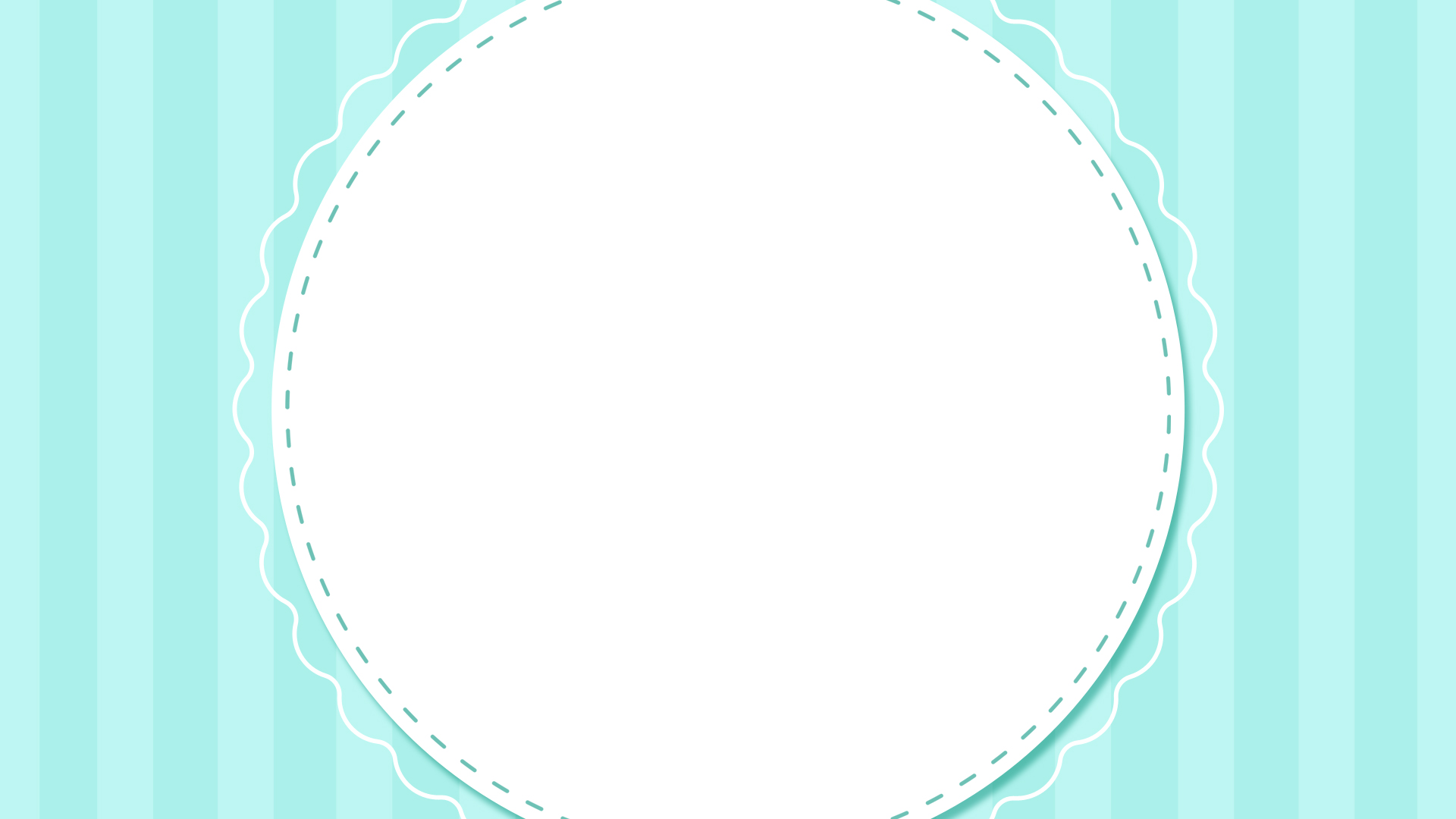 TOÁN
LUYỆN TẬP CHUNG
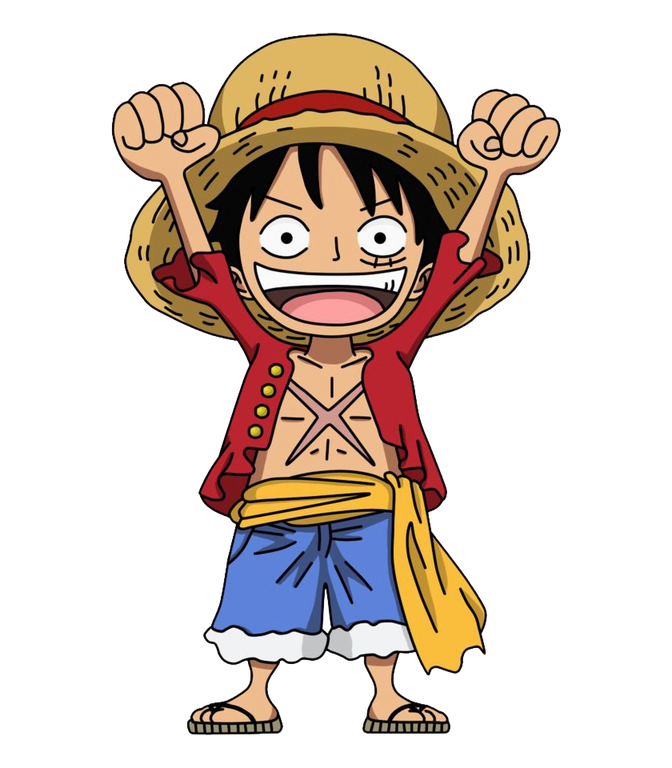 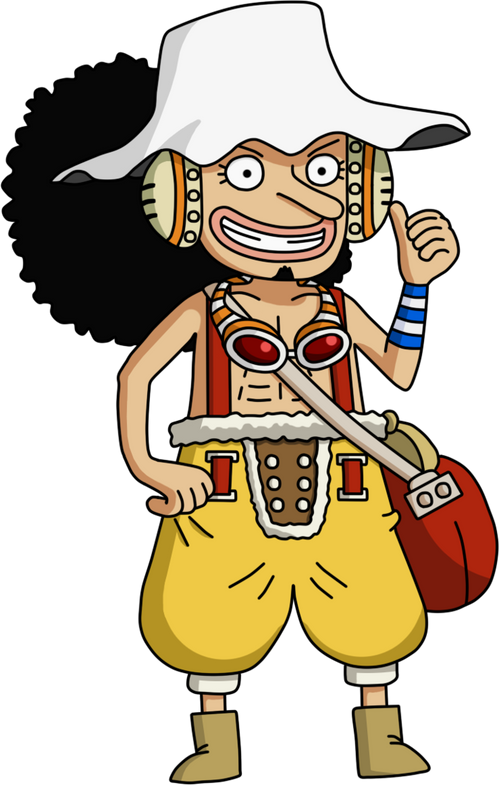 Trang: 80
Thực hiện: EduFive
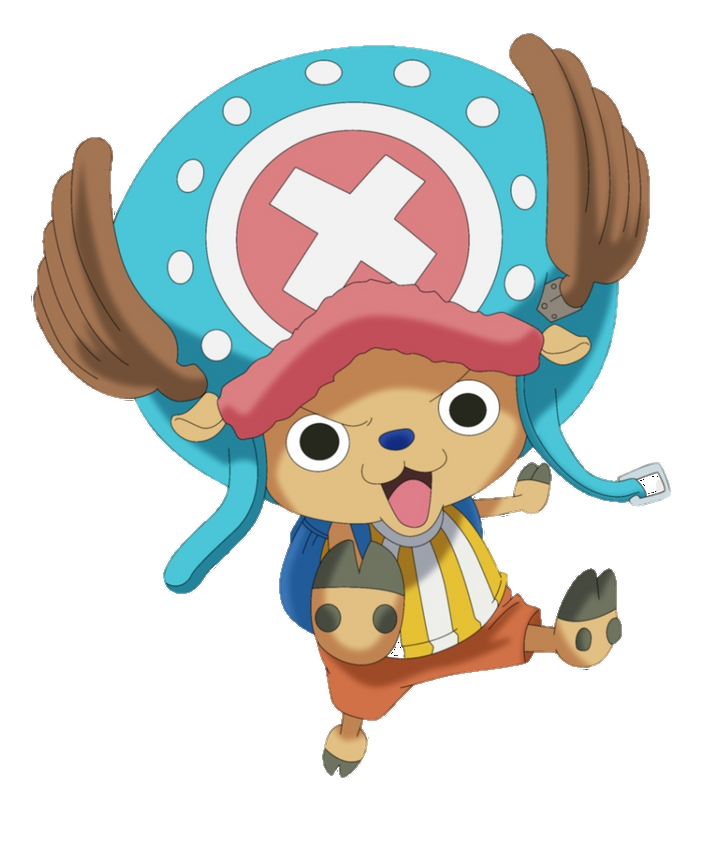 GIẢM TẢI THEO CV 3969
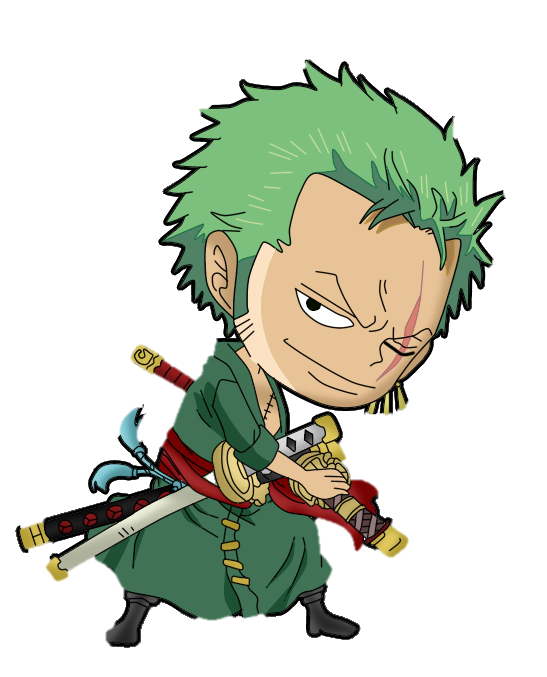 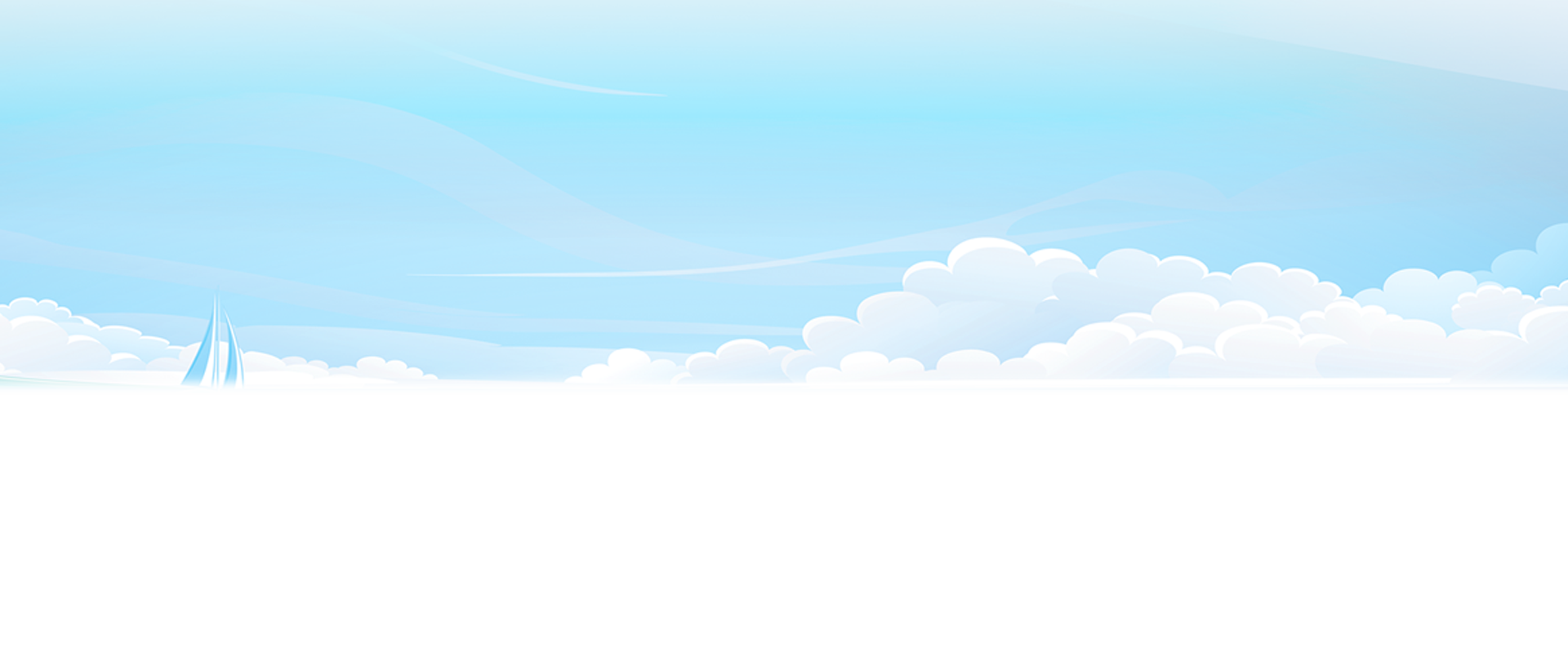 KHỞI ĐỘNG
1. Giá trị biểu thức: 
18 : 5 = ?
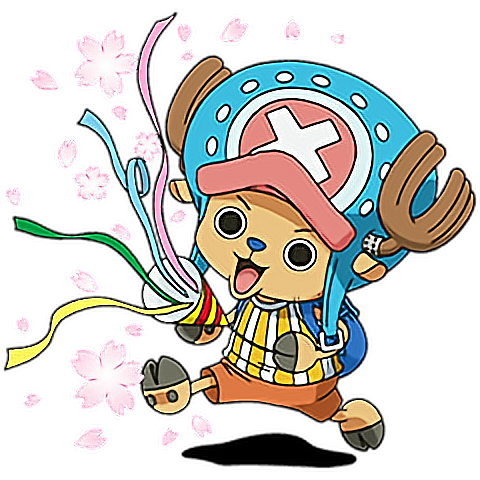 C. 3,7
A. 3,5
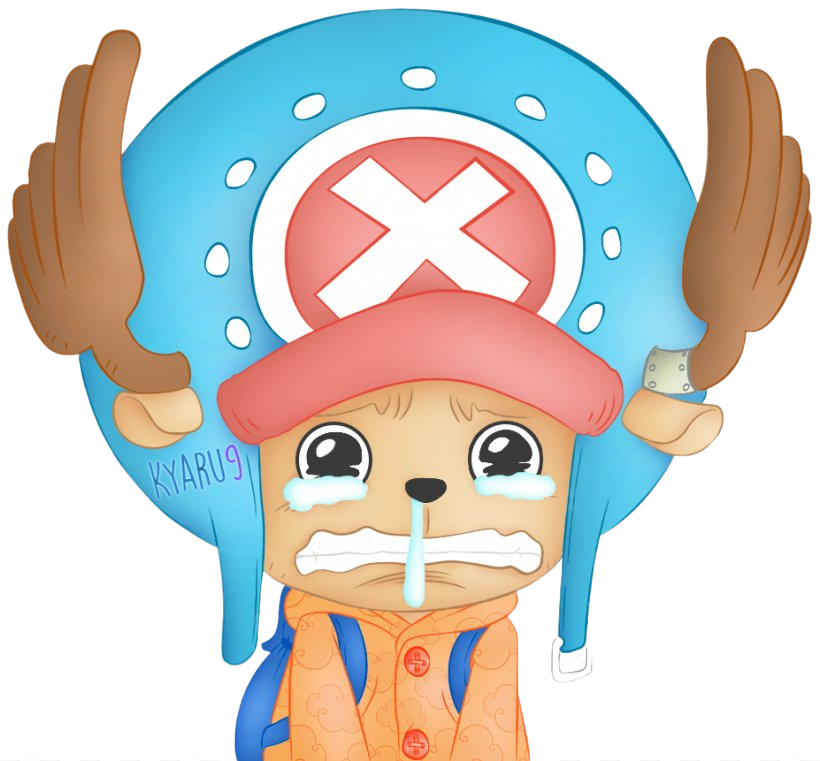 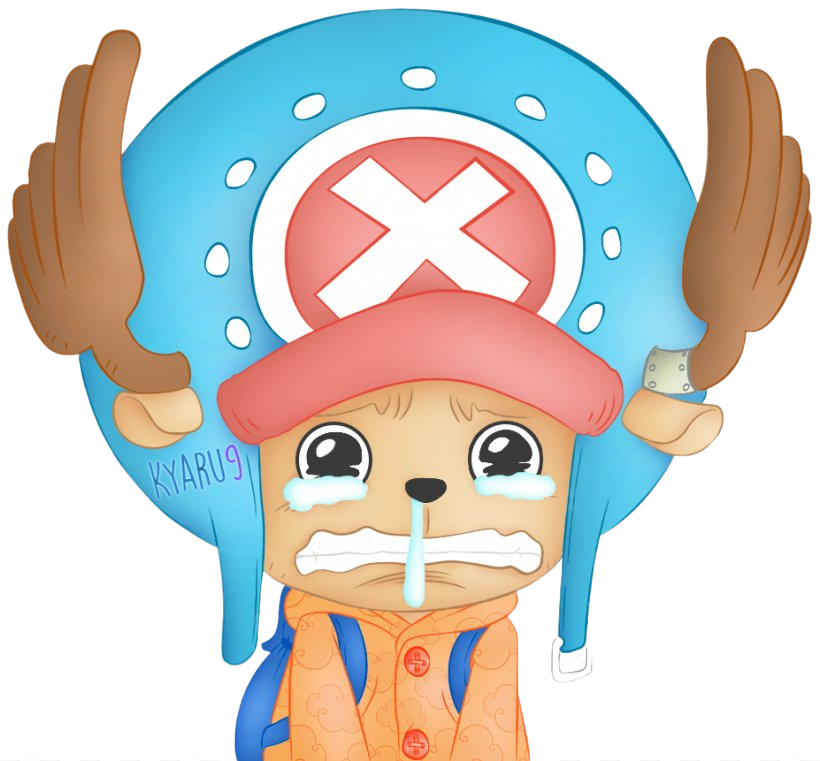 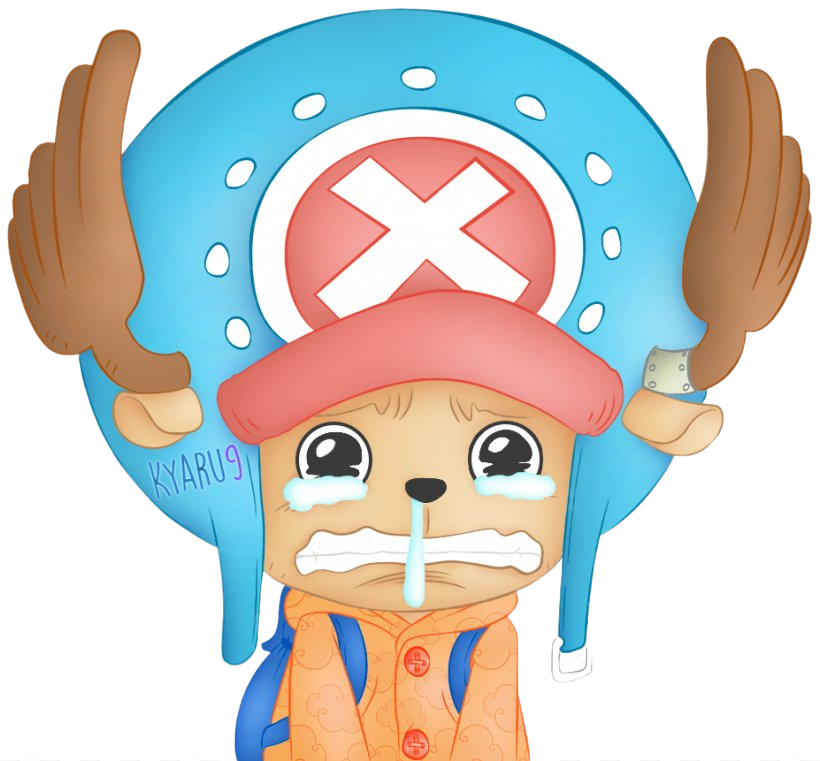 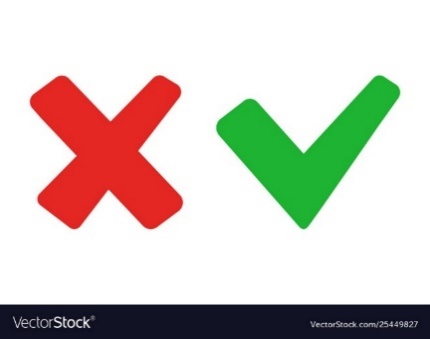 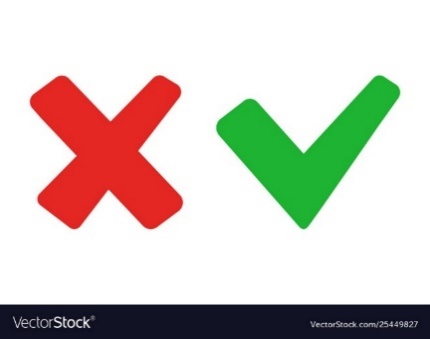 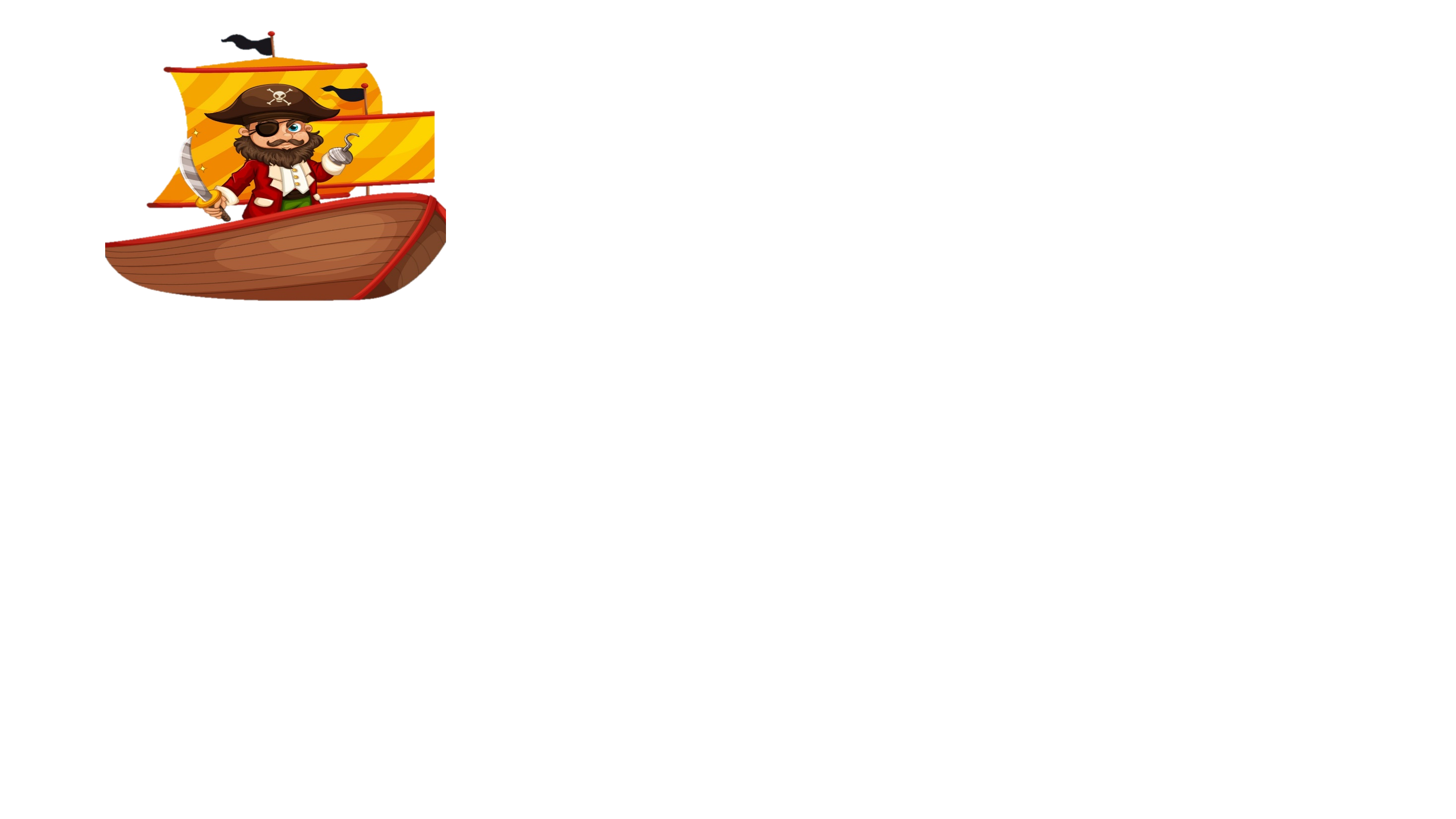 B. 3,6
D. 3,8
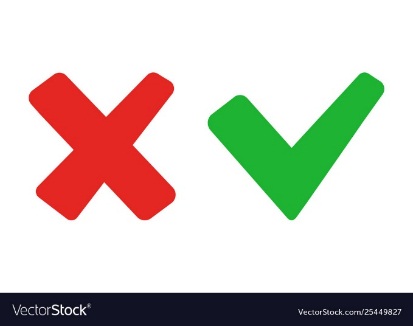 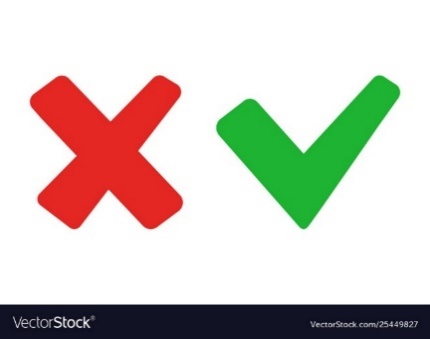 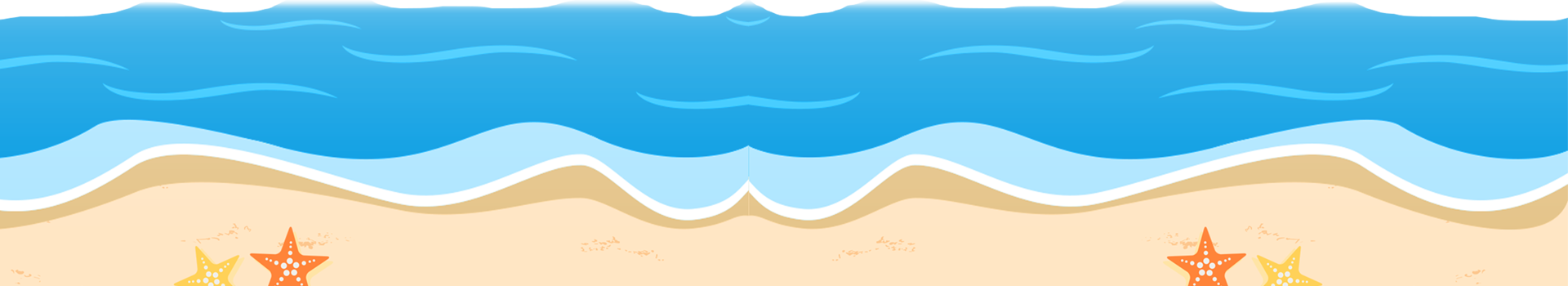 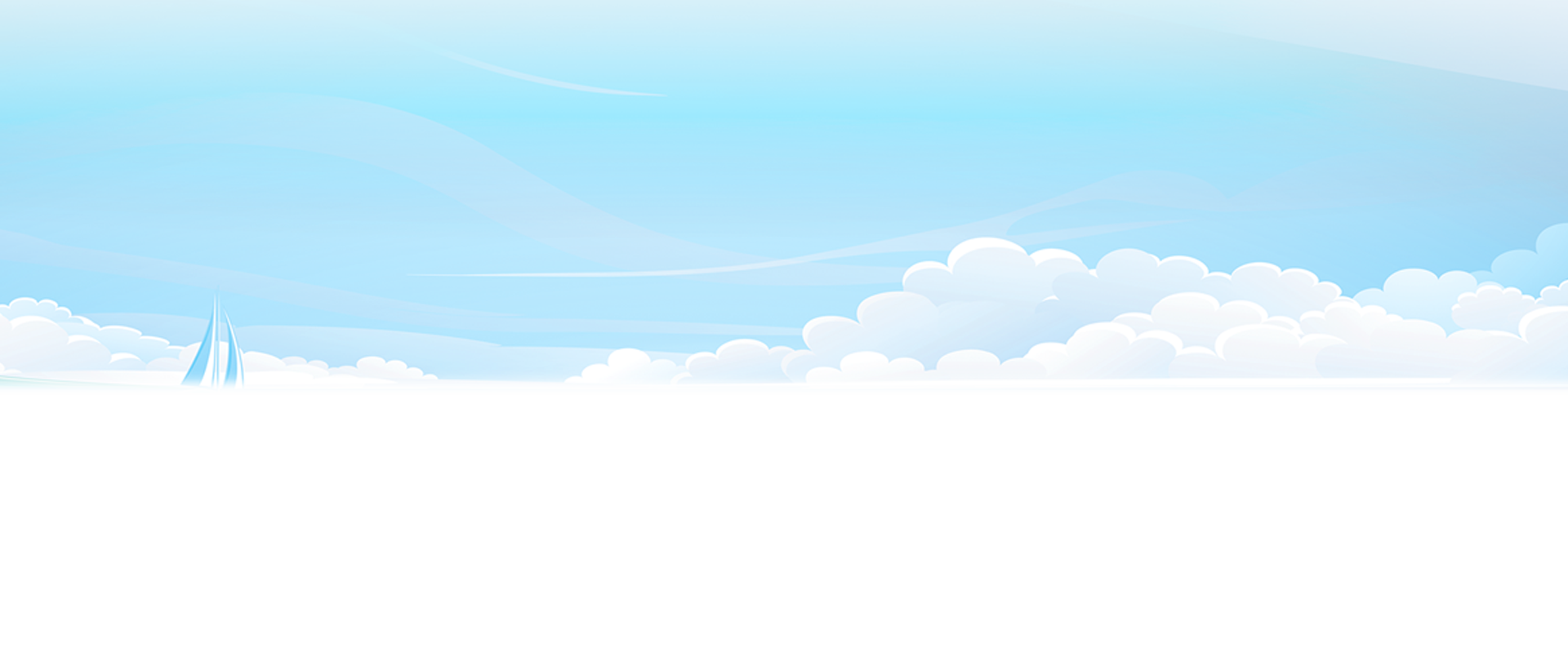 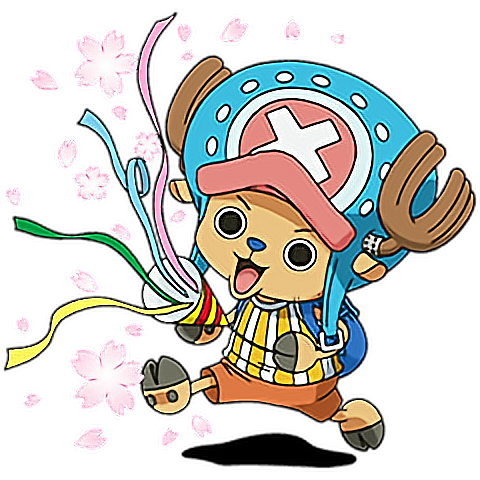 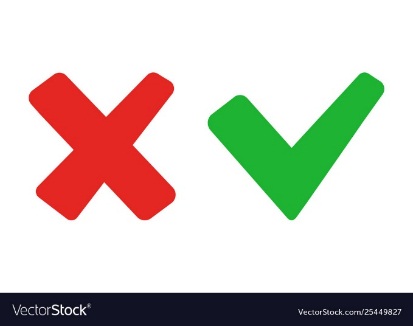 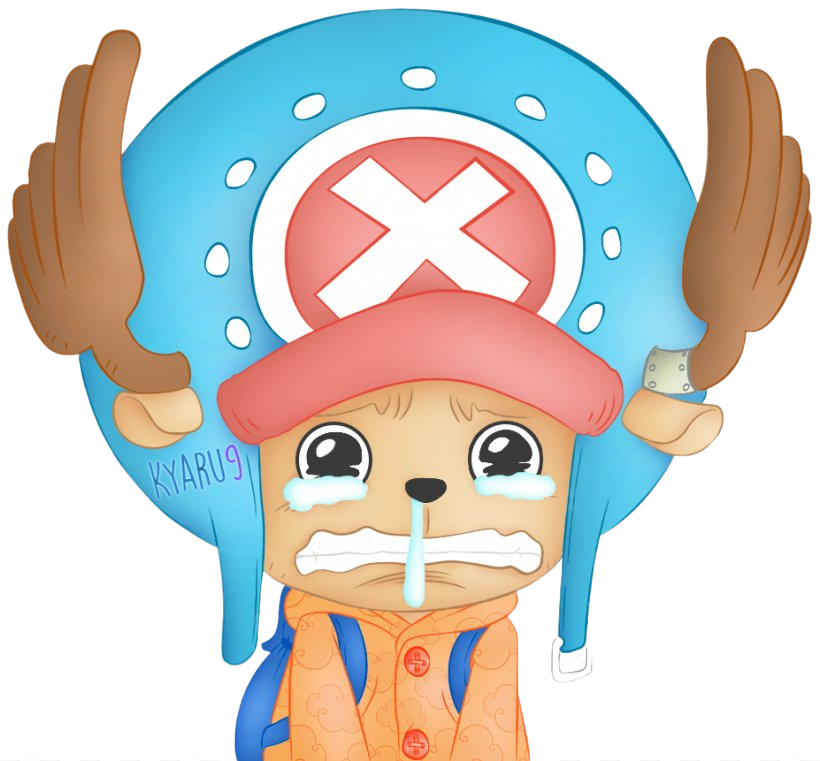 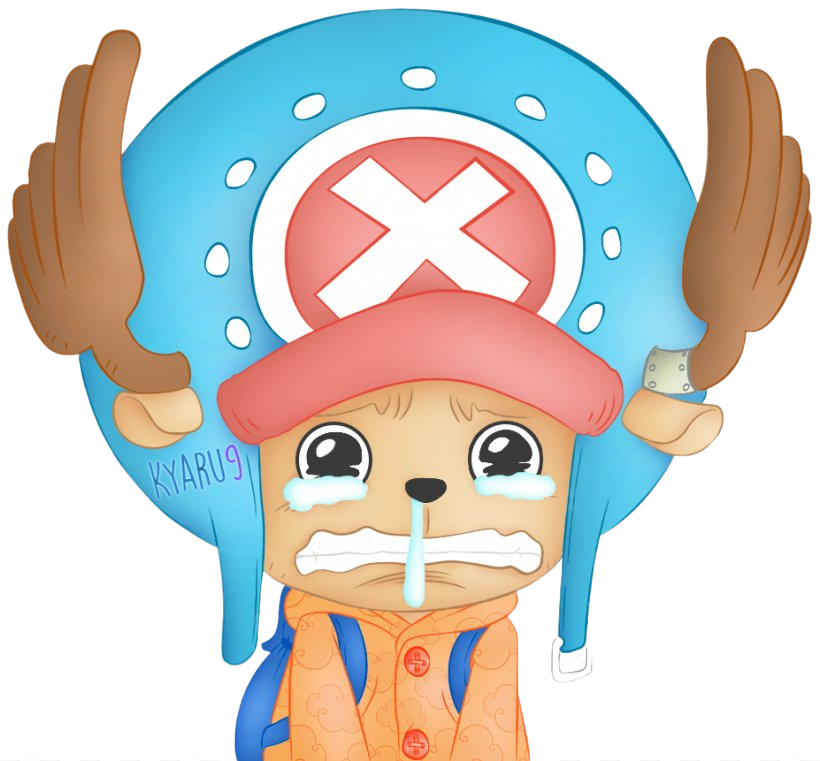 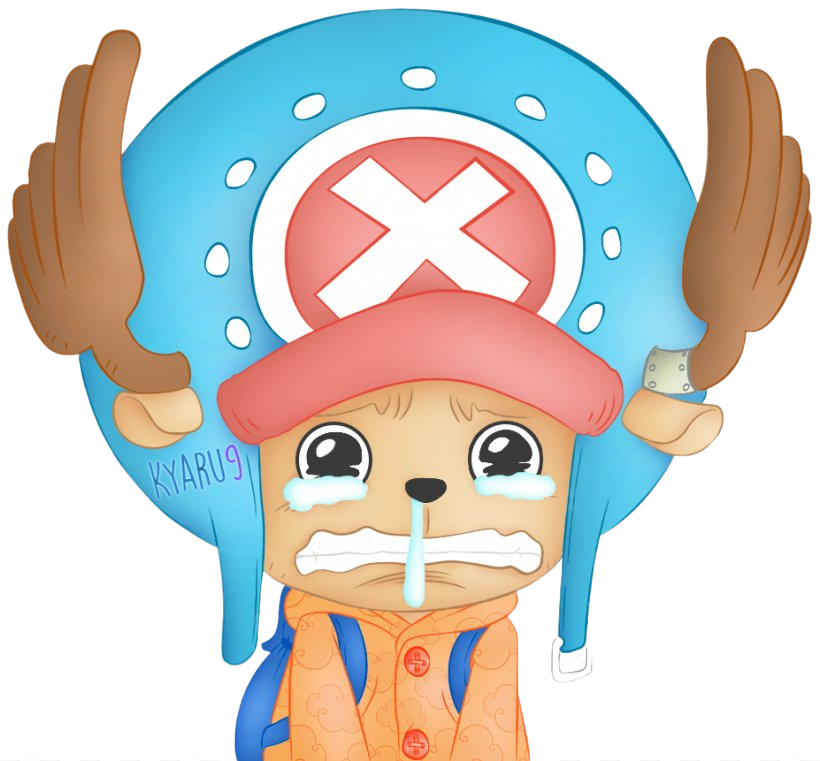 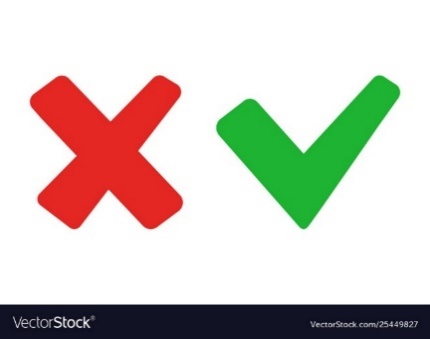 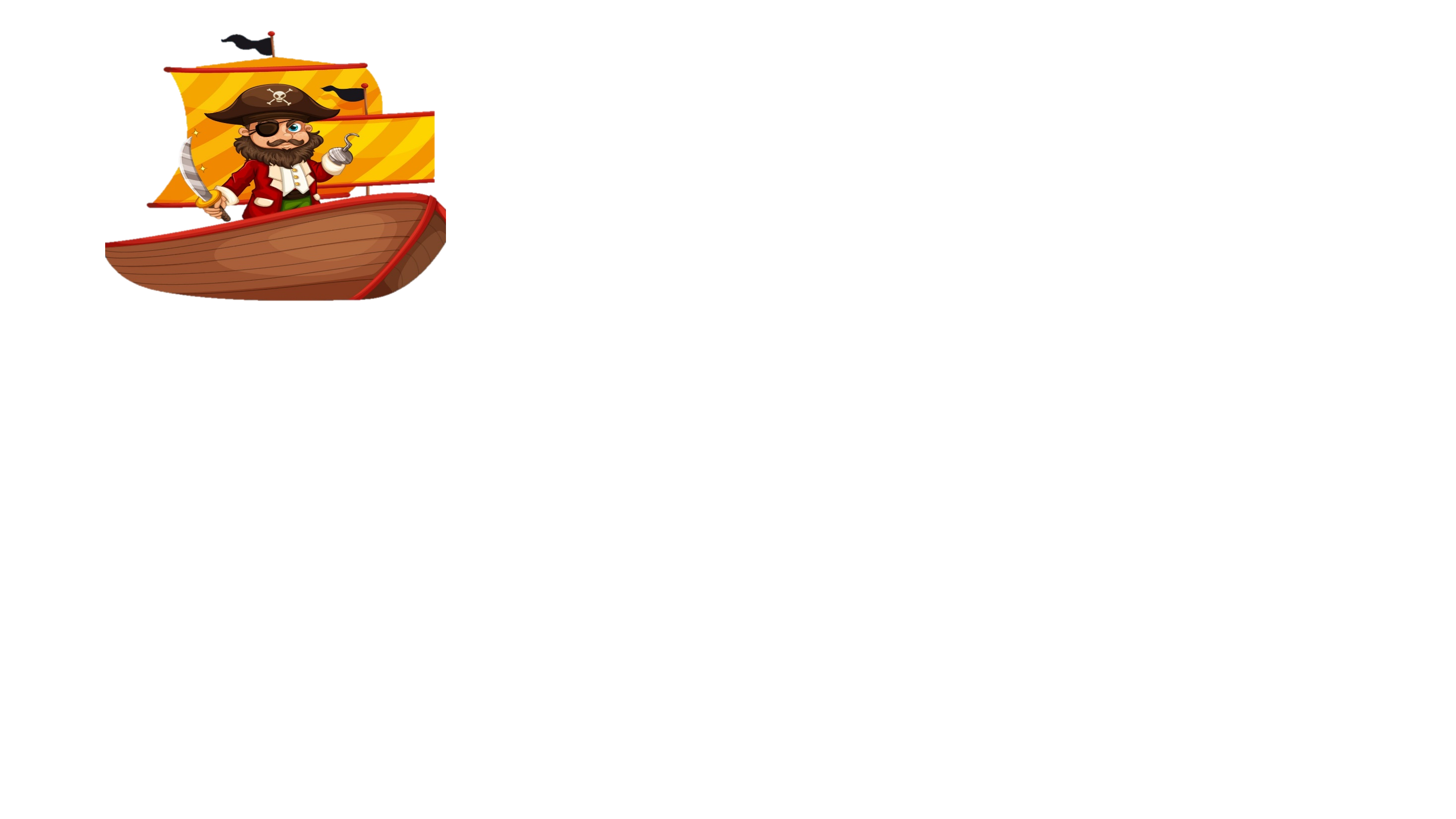 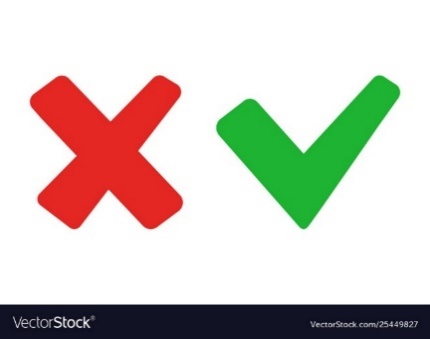 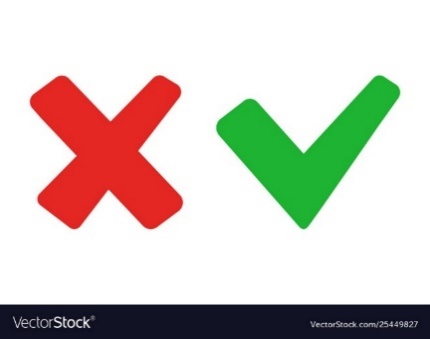 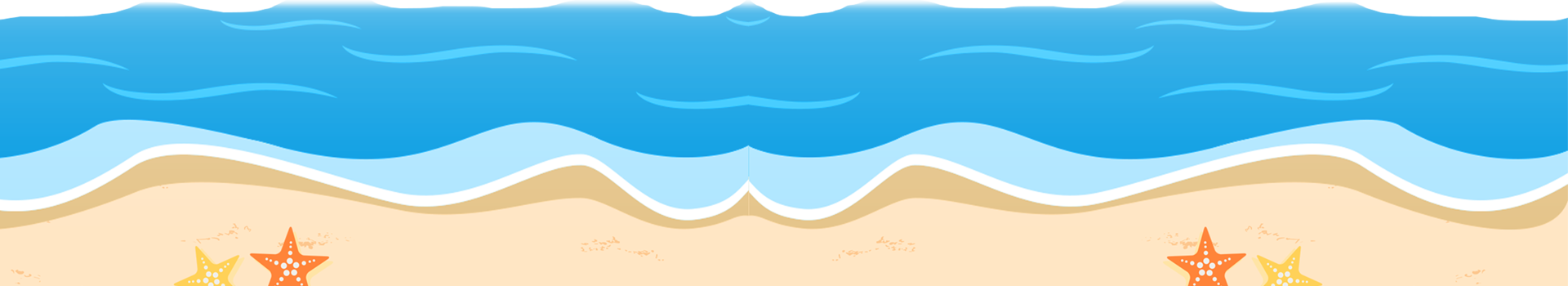 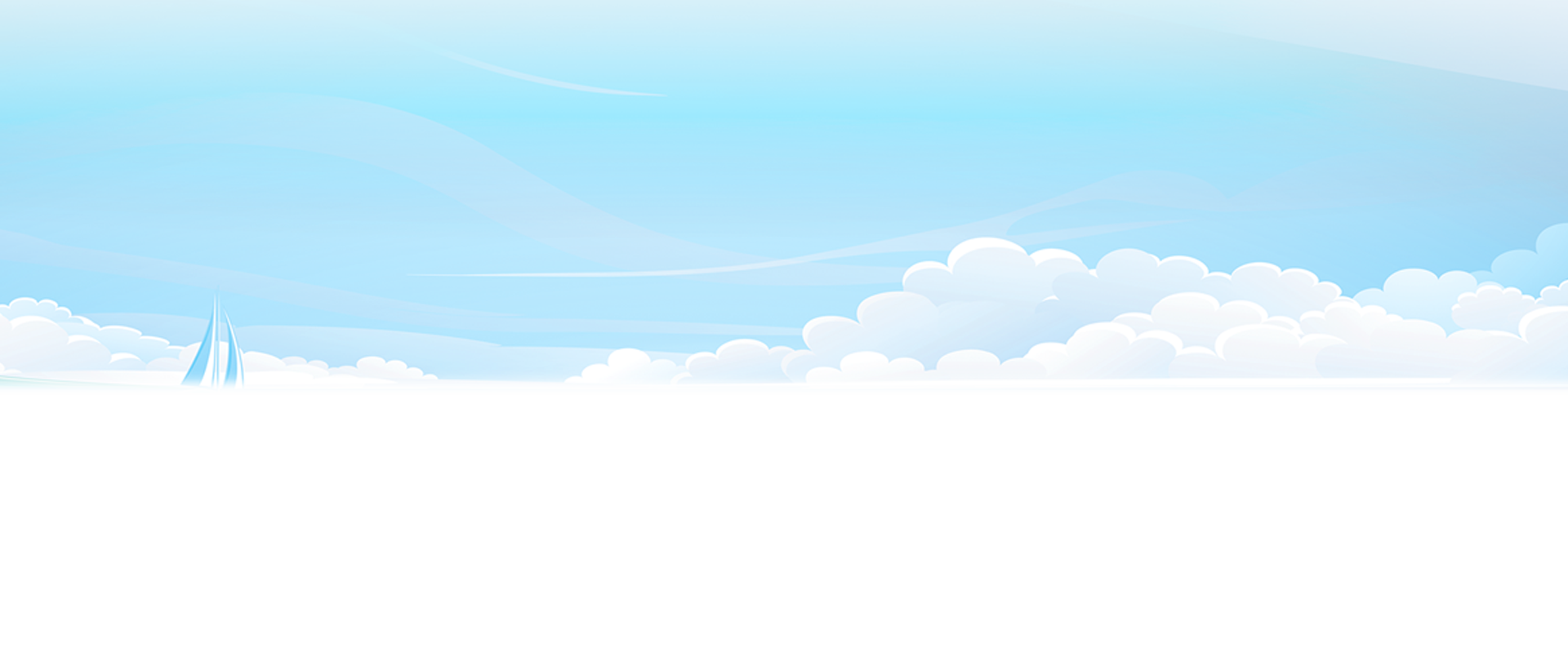 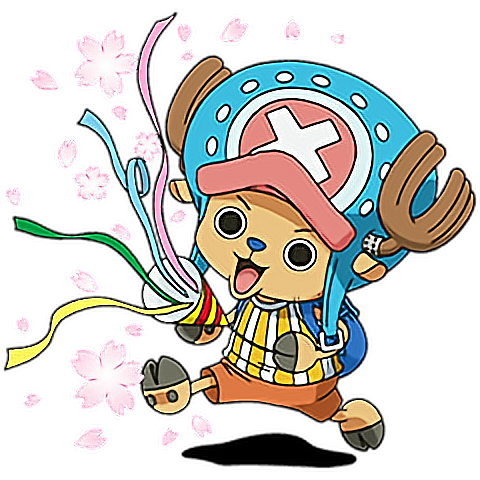 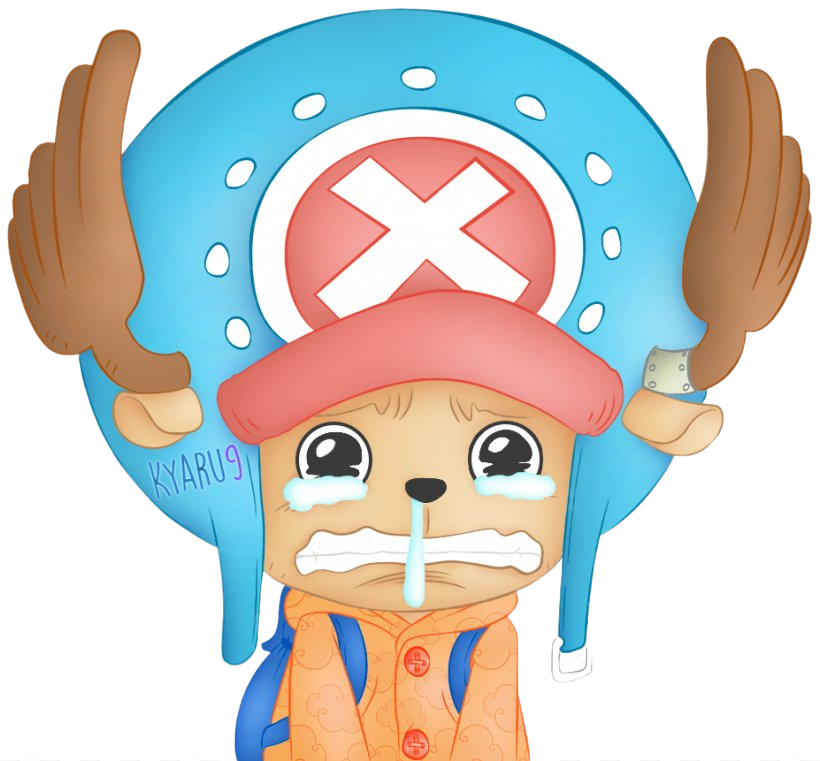 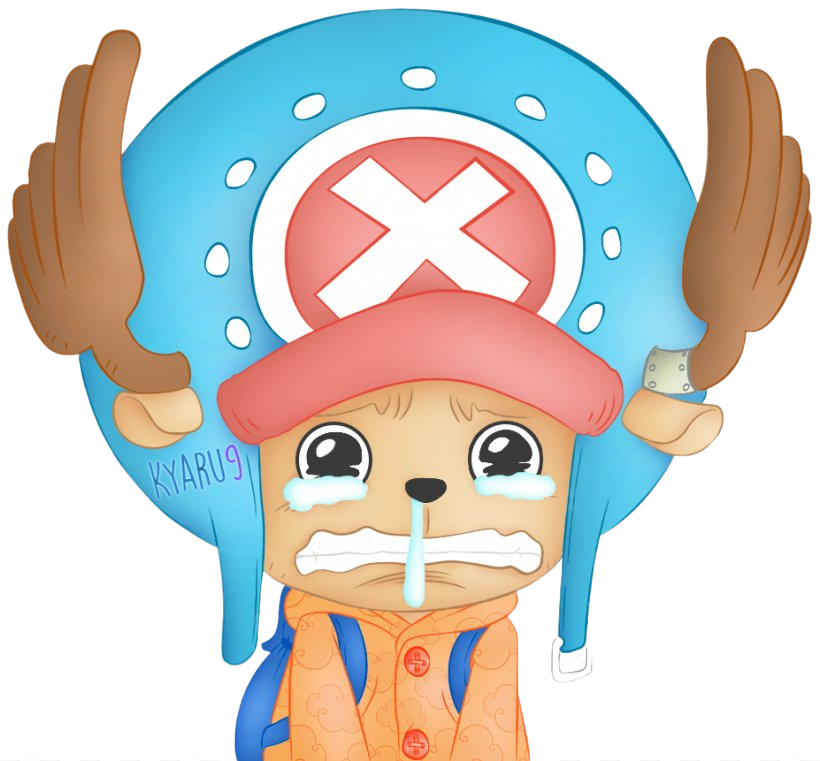 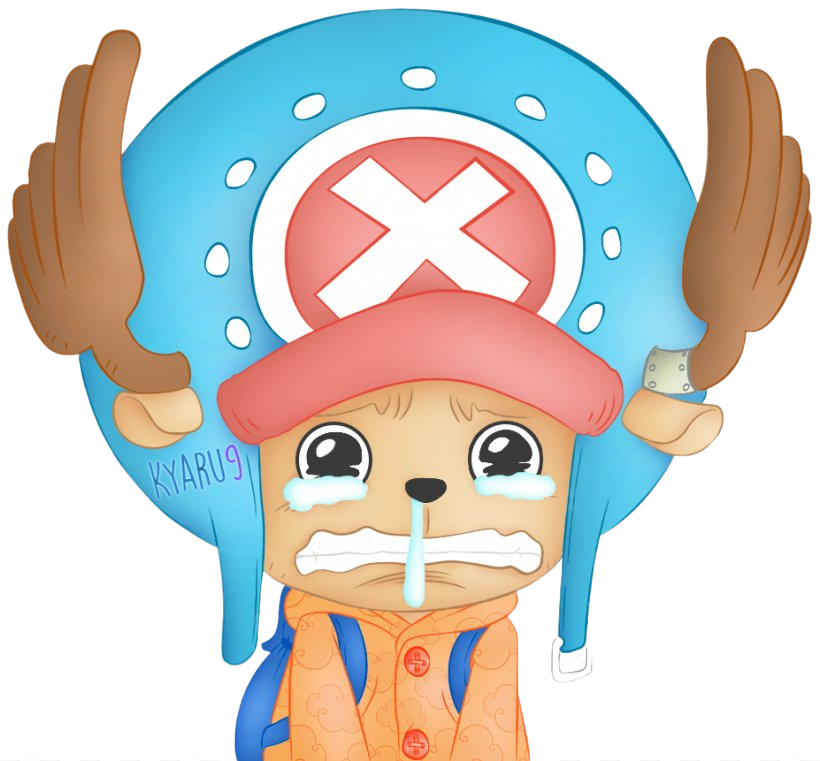 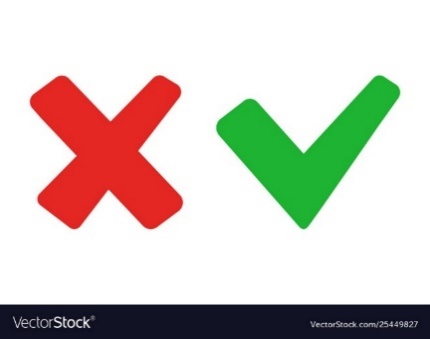 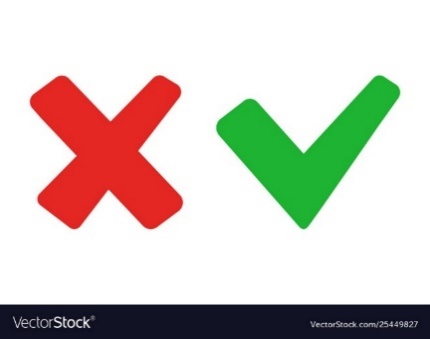 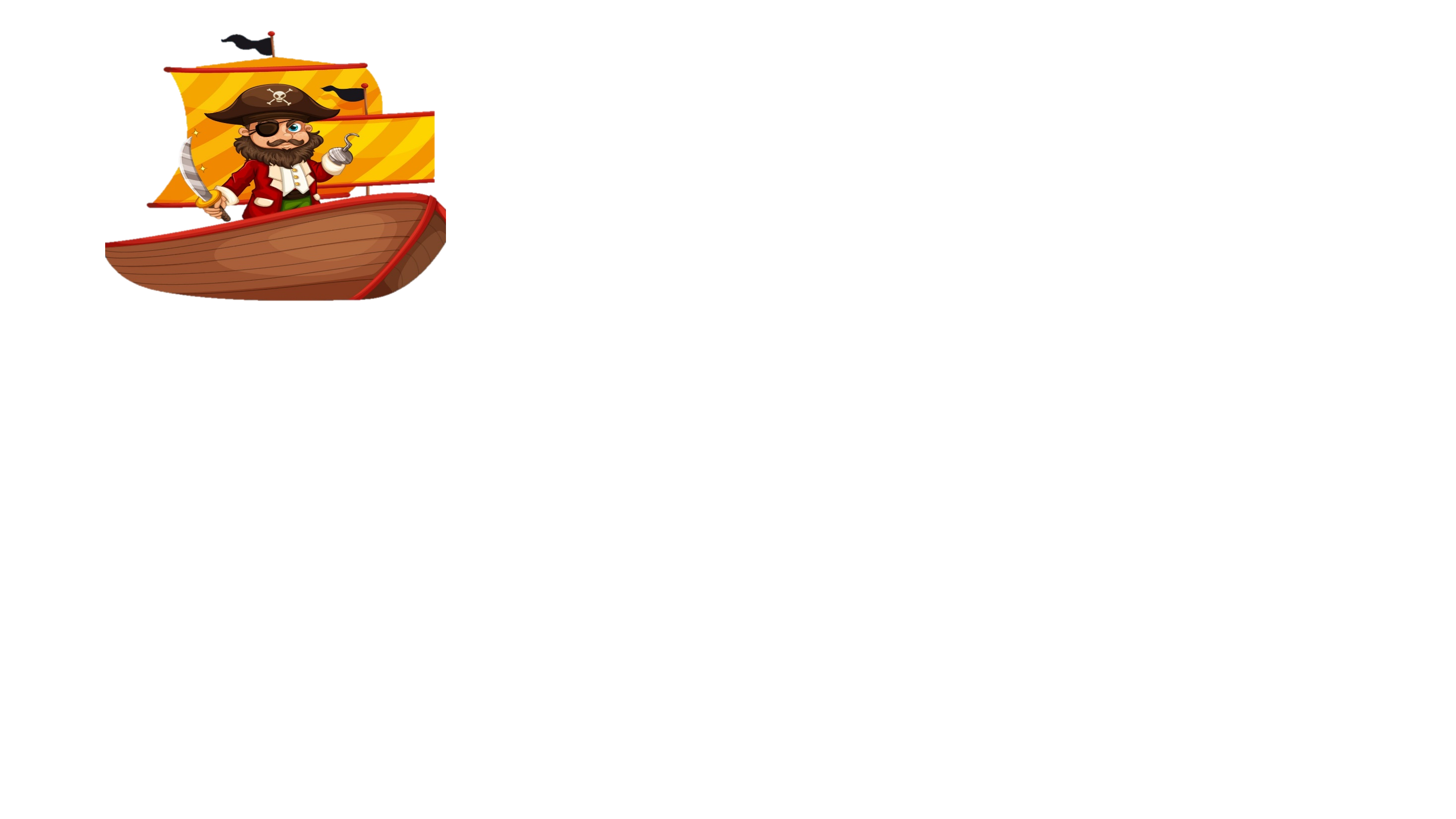 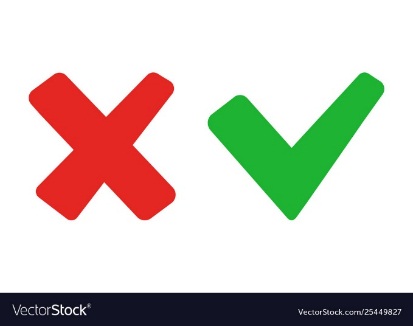 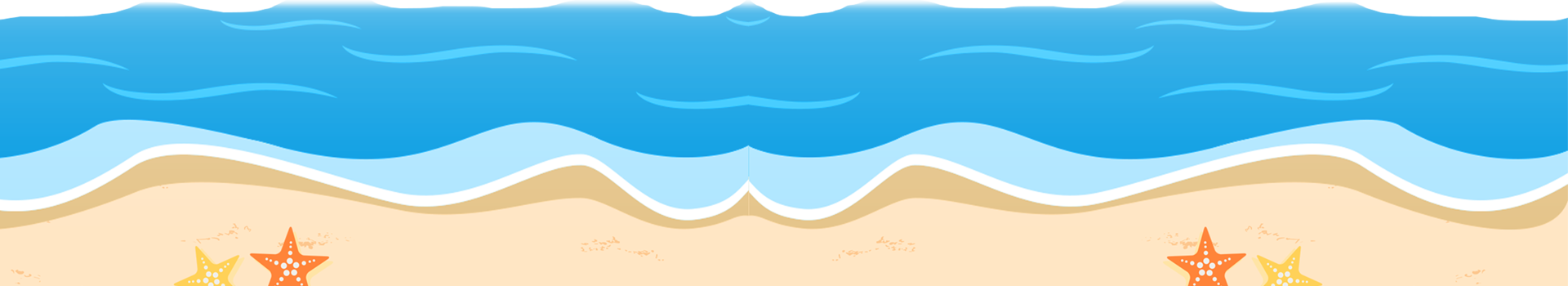 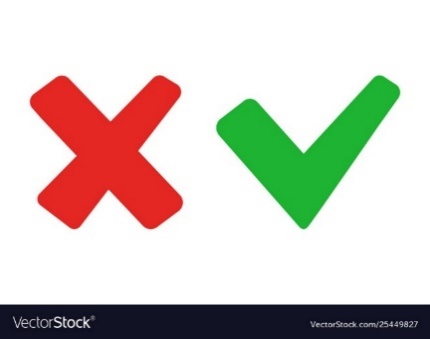 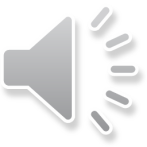 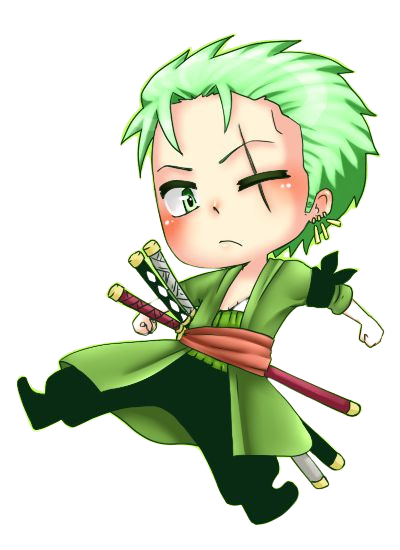 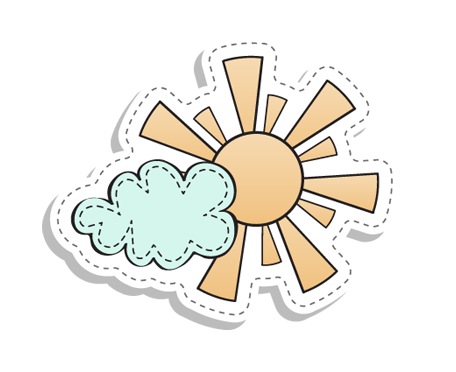 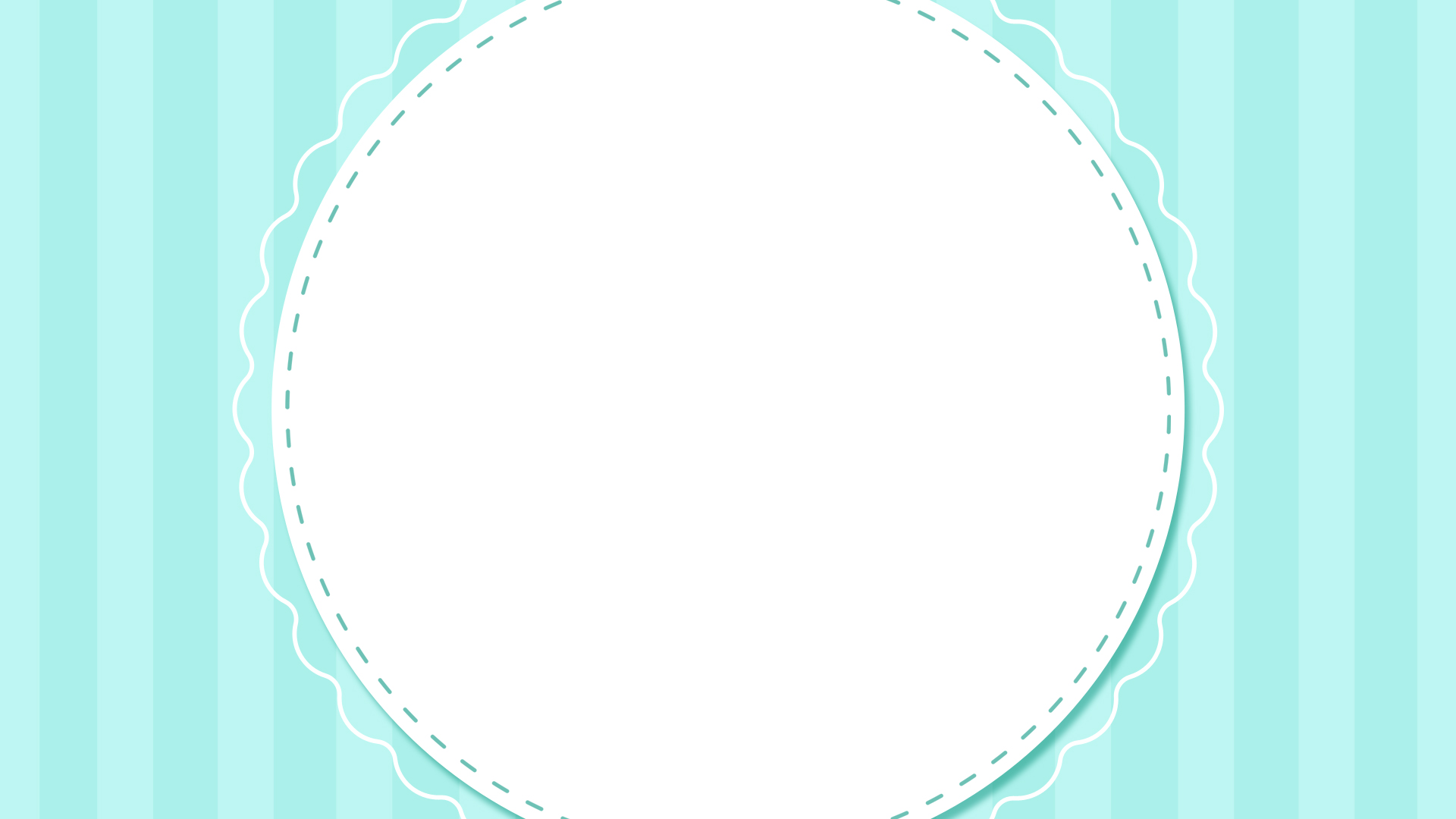 TOÁN
LUYỆN TẬP CHUNG
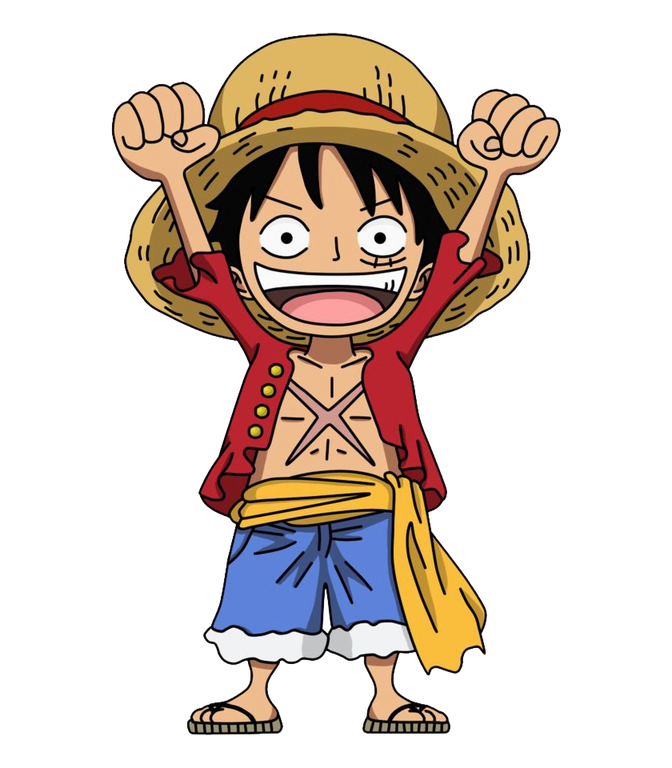 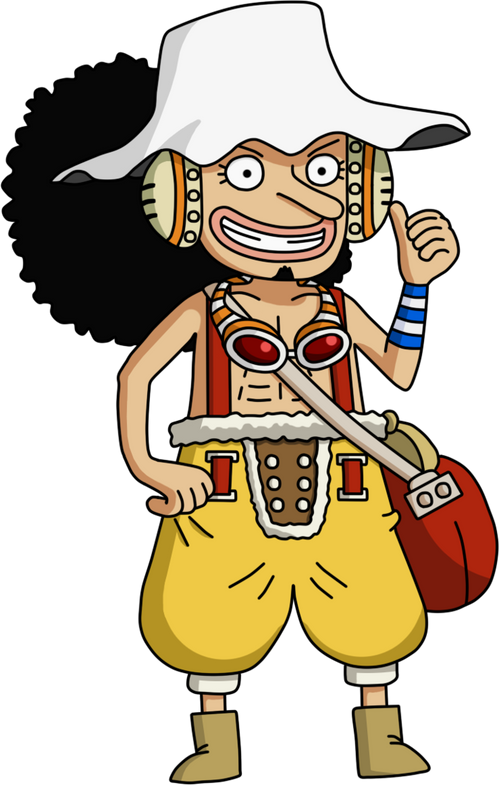 Trang: 80
Thực hiện: EduFive
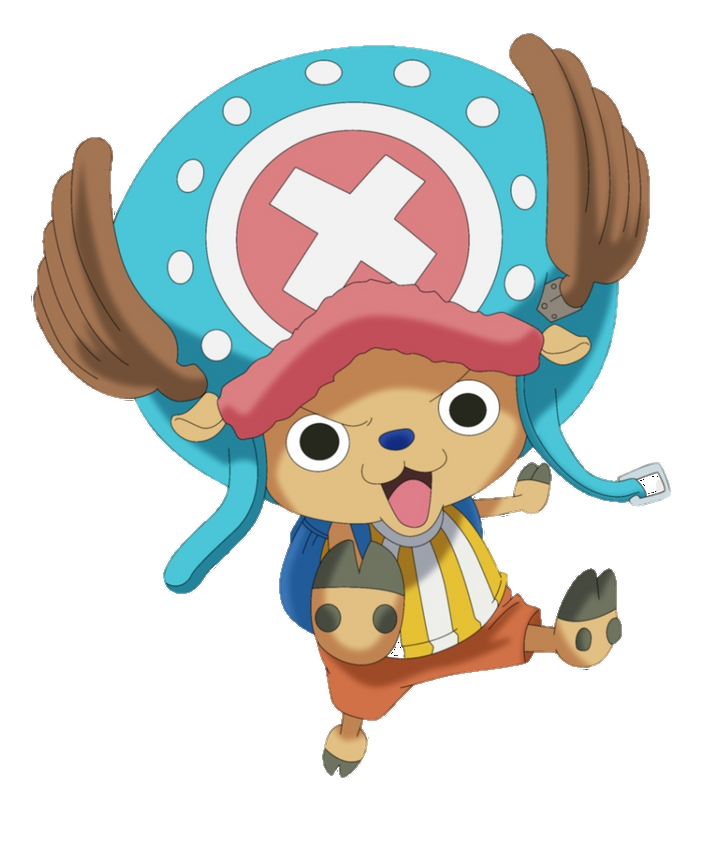 GIẢM TẢI THEO CV 3969
Mục tiêu
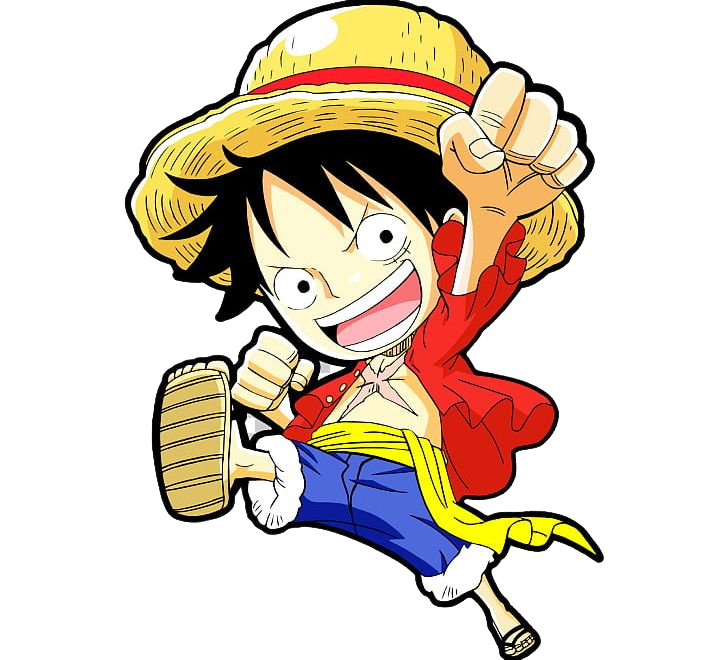 Chuyển các hỗn số thành số thập phân. Tìm thành phần  chưa biết của phép tính với số thập phân.
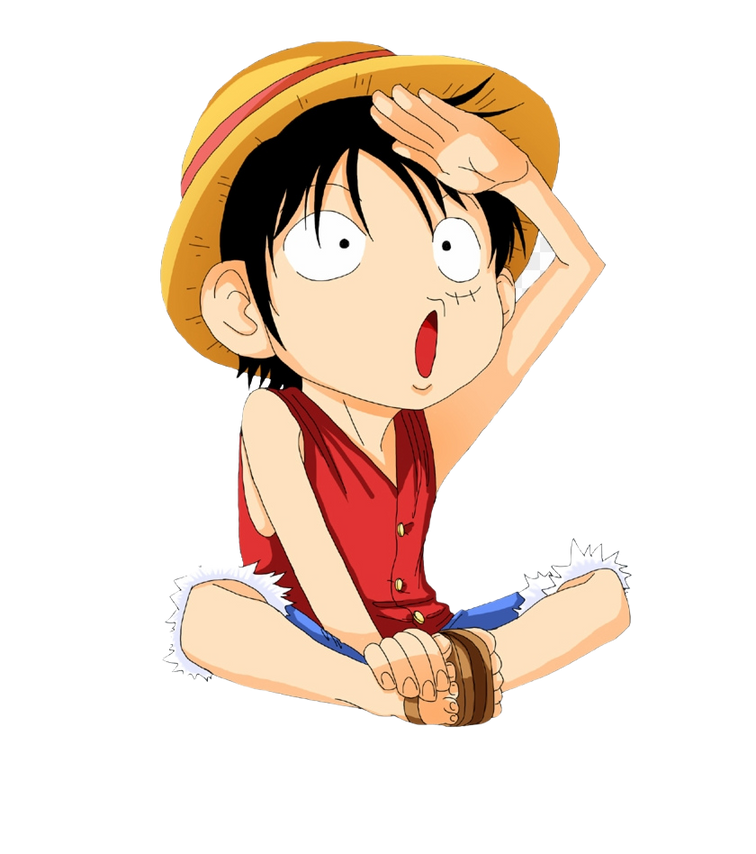 2. Củng cố kĩ năng giải bài toán liên quan đến tỉ số phần trăm. Chuyển đổi các đơn vị đo diện tích.
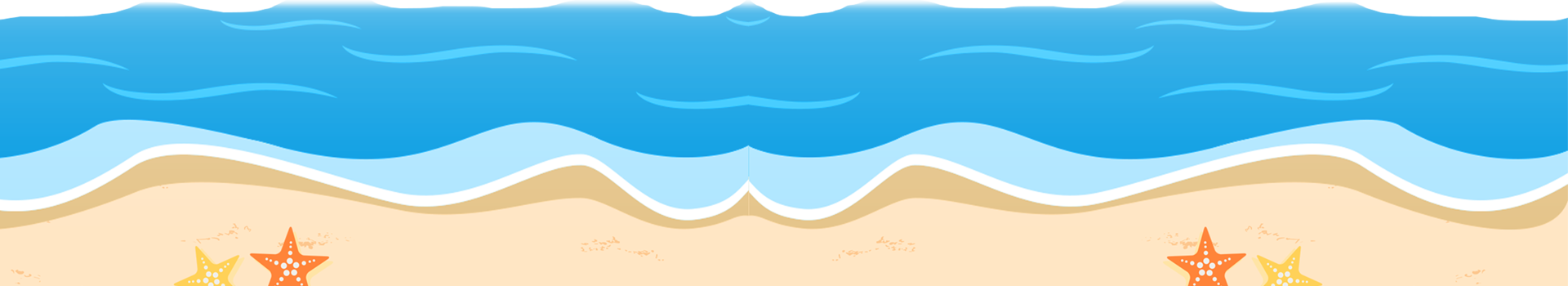 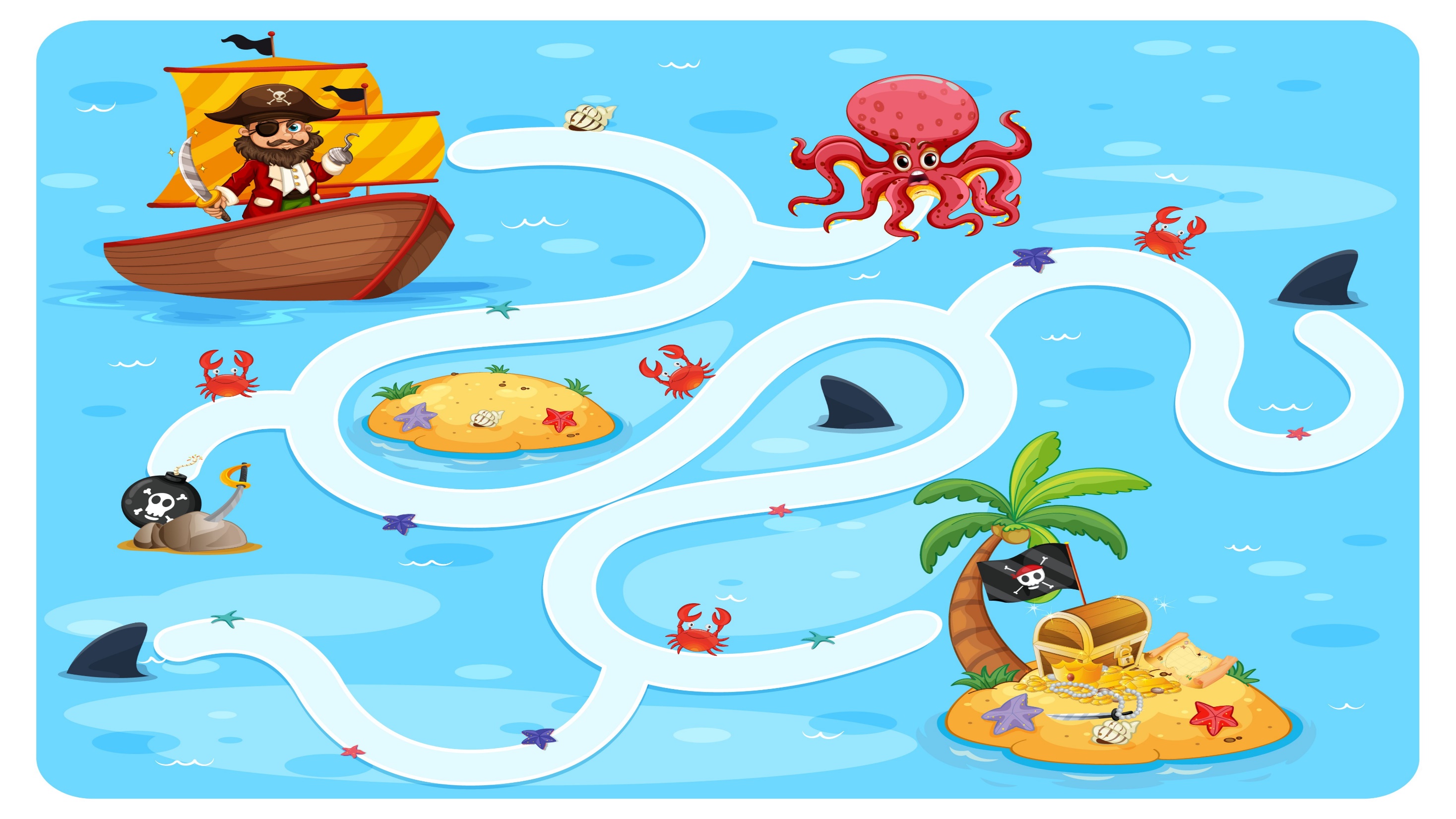 TRUY TÌM KHO BÁU
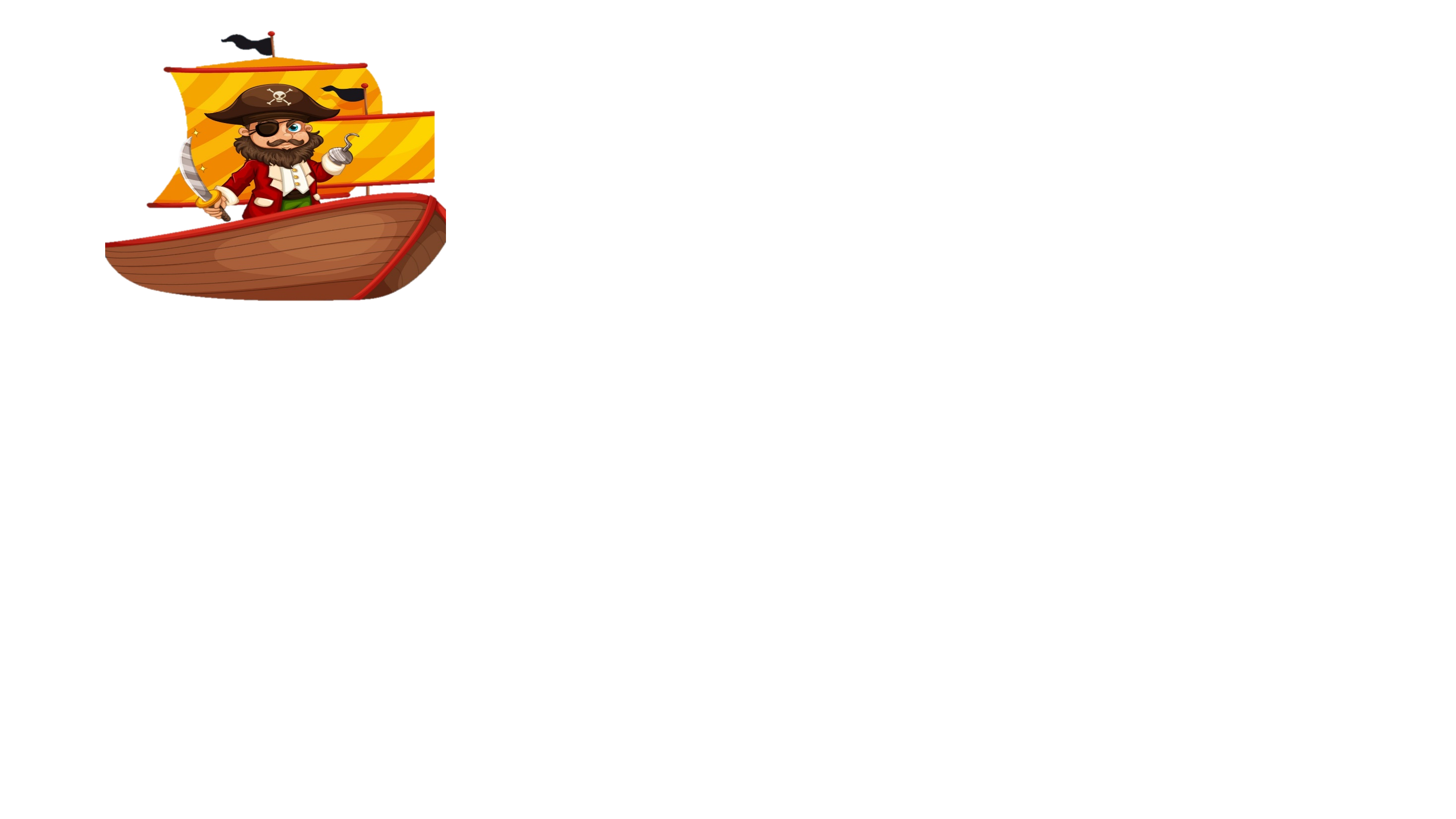 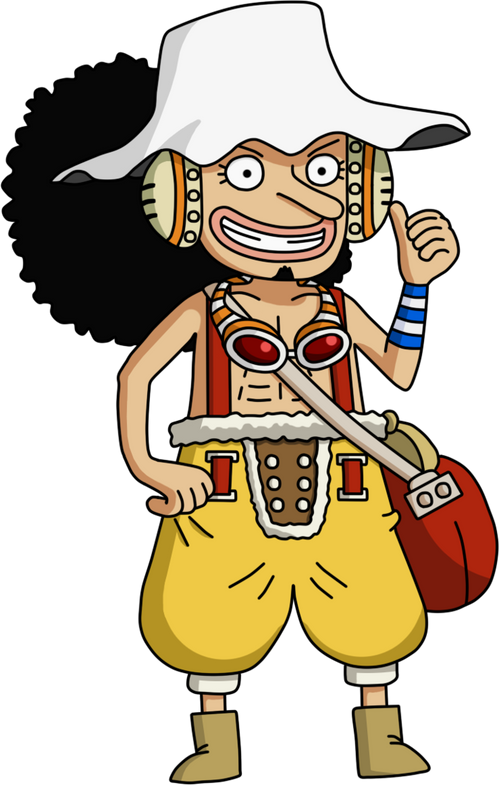 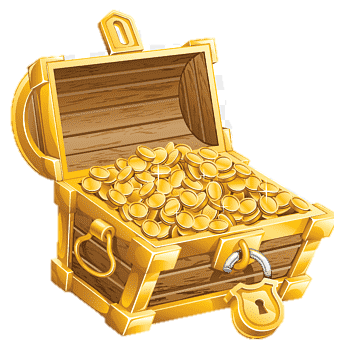 - Click vào nhân vật để qua các bài.
- Click vào thuyền để qua slide củng cố.
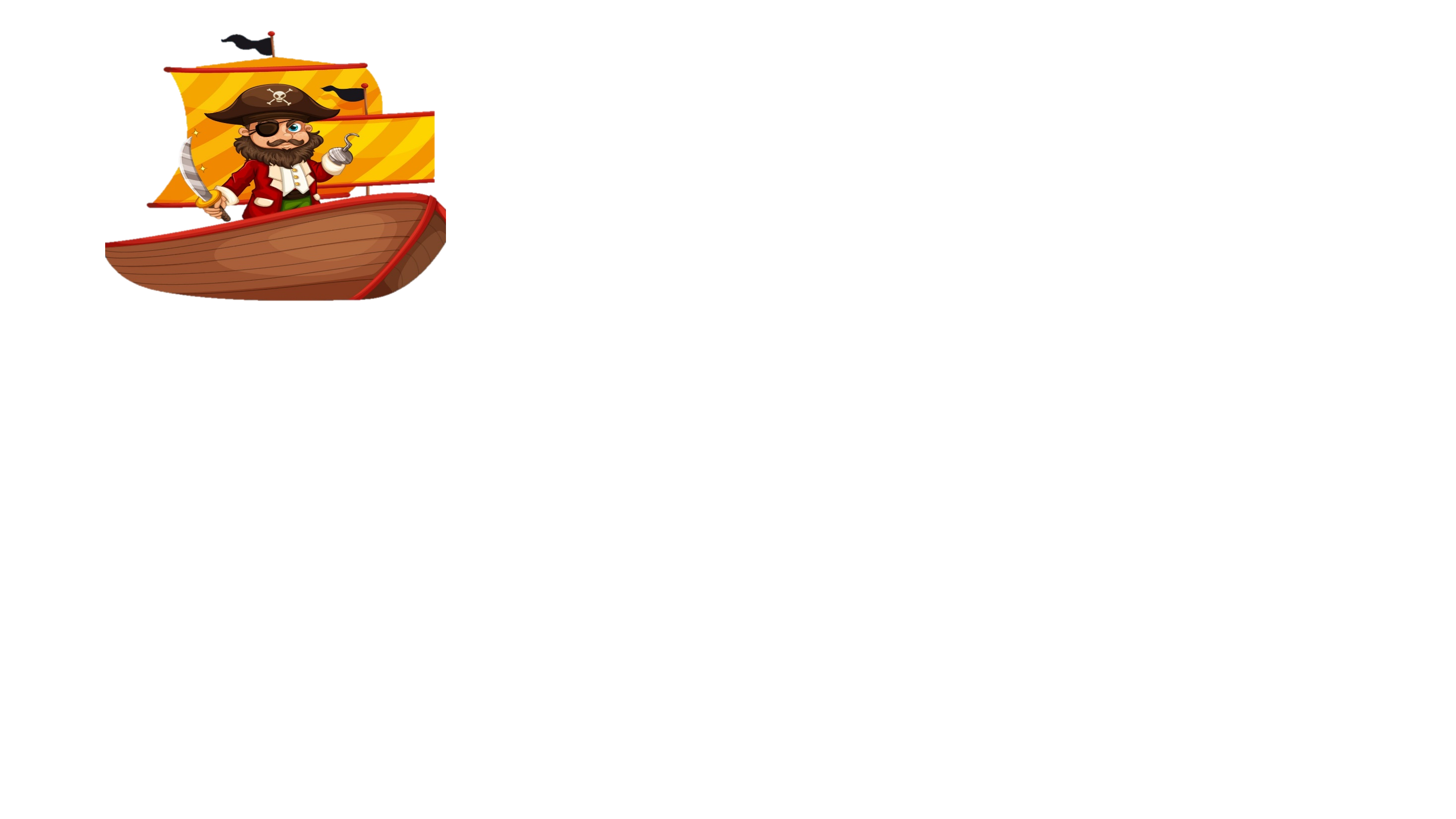 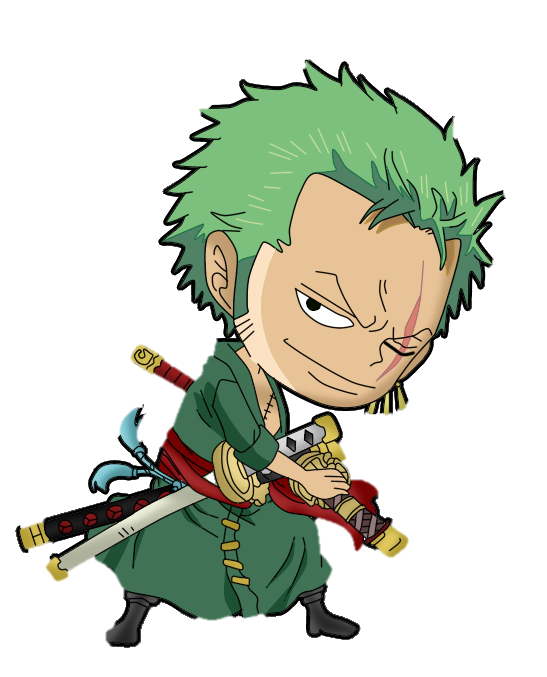 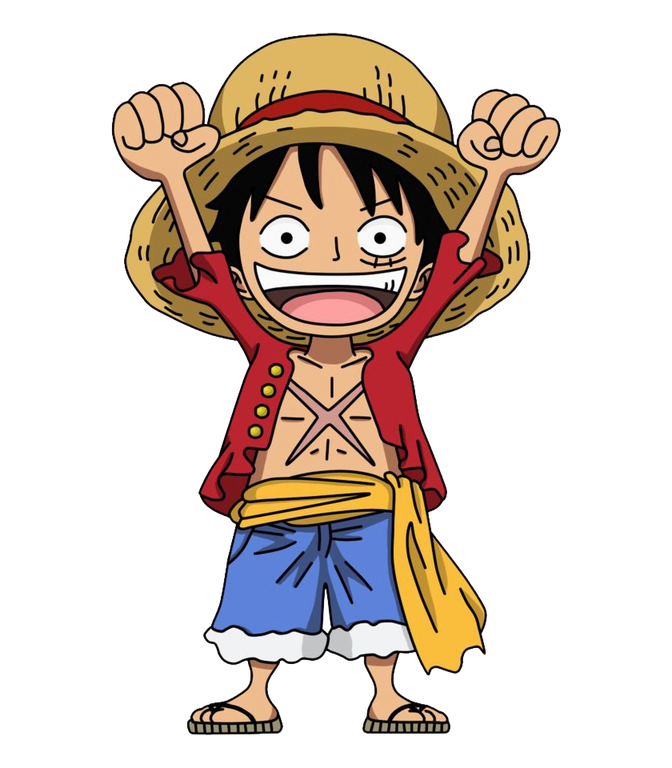 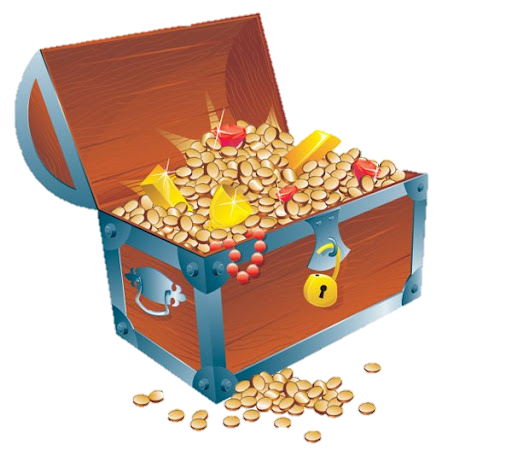 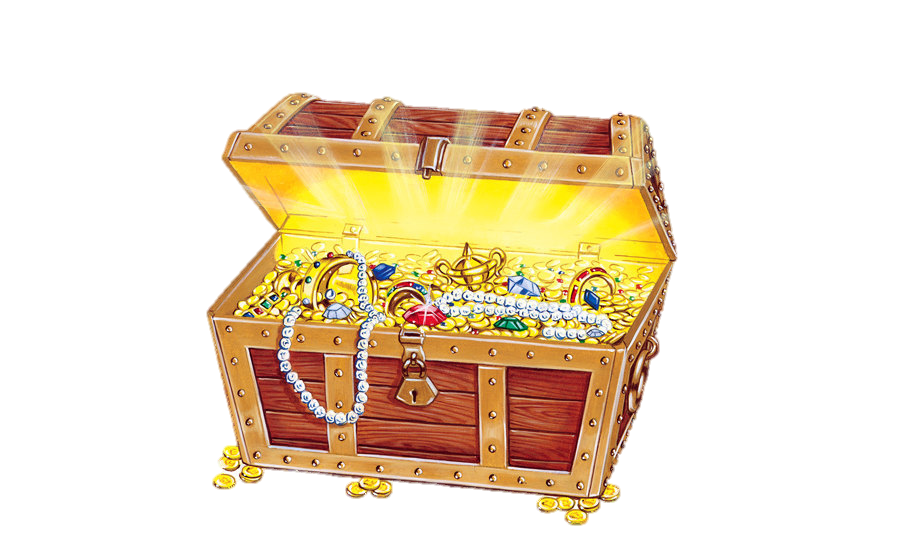 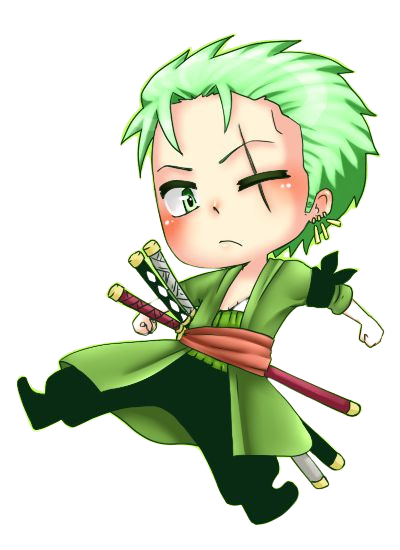 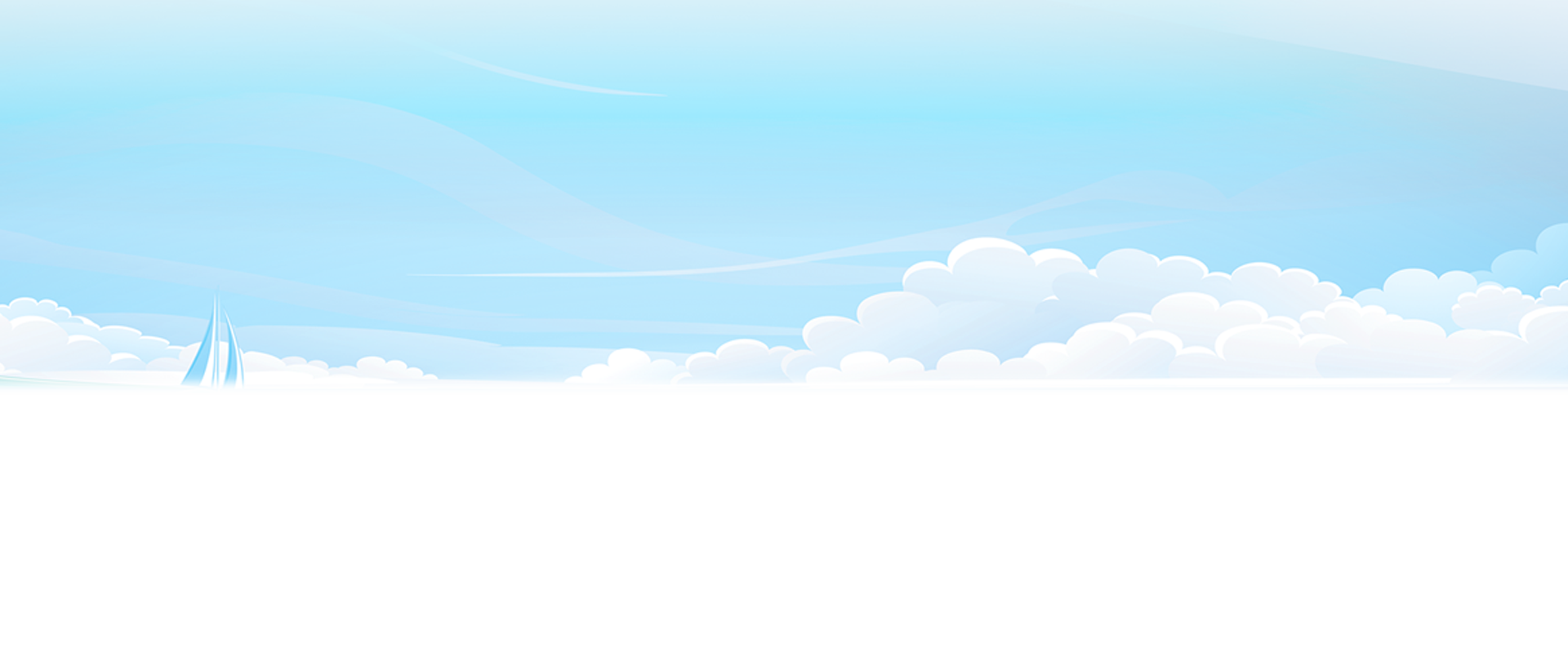 Bài 1:  Viết các hỗn số sau thành số thập phân :
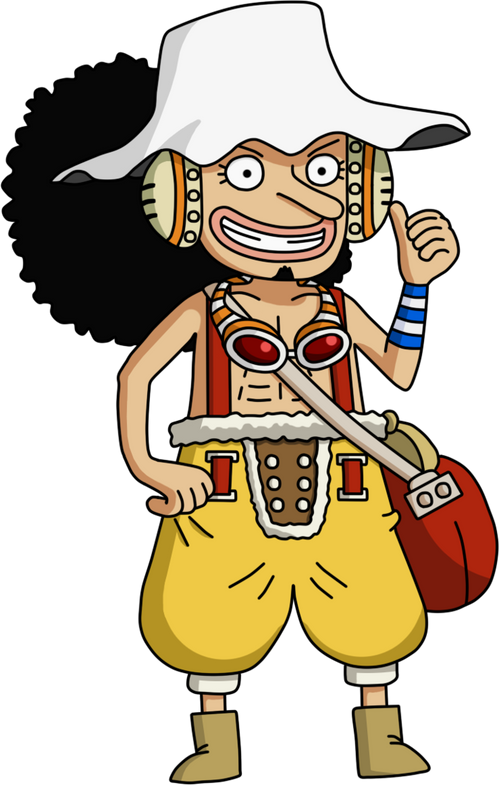 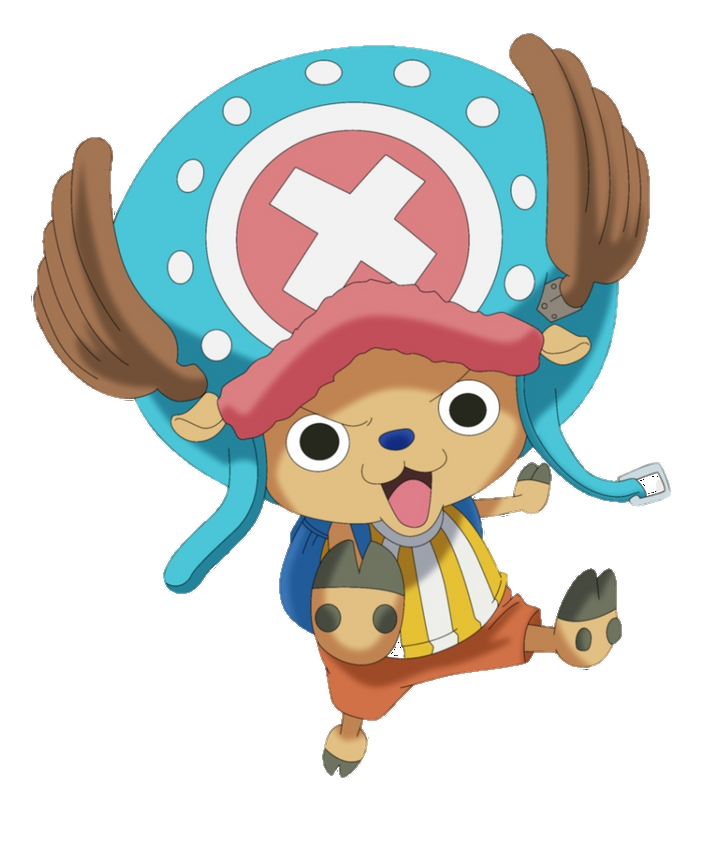 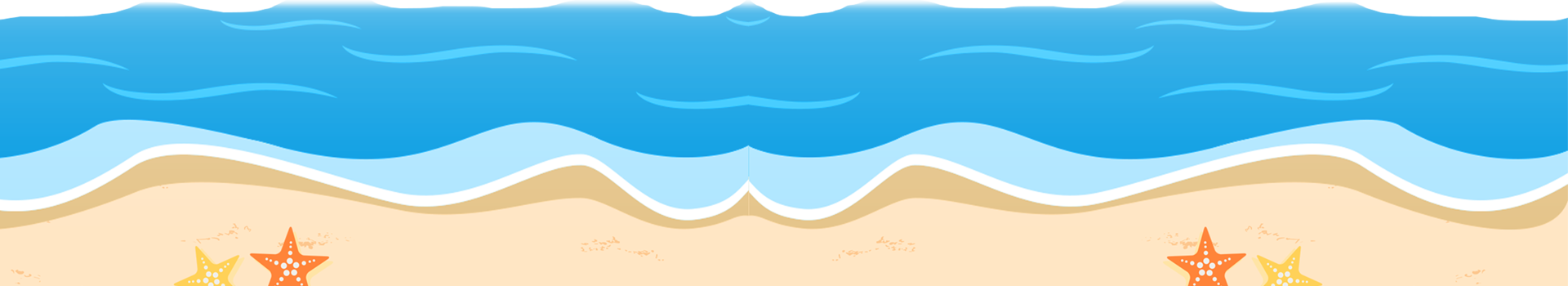 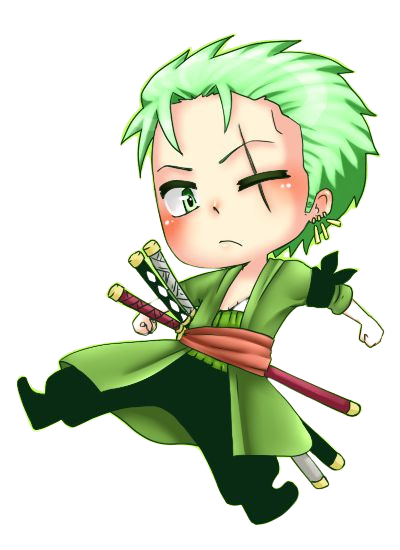 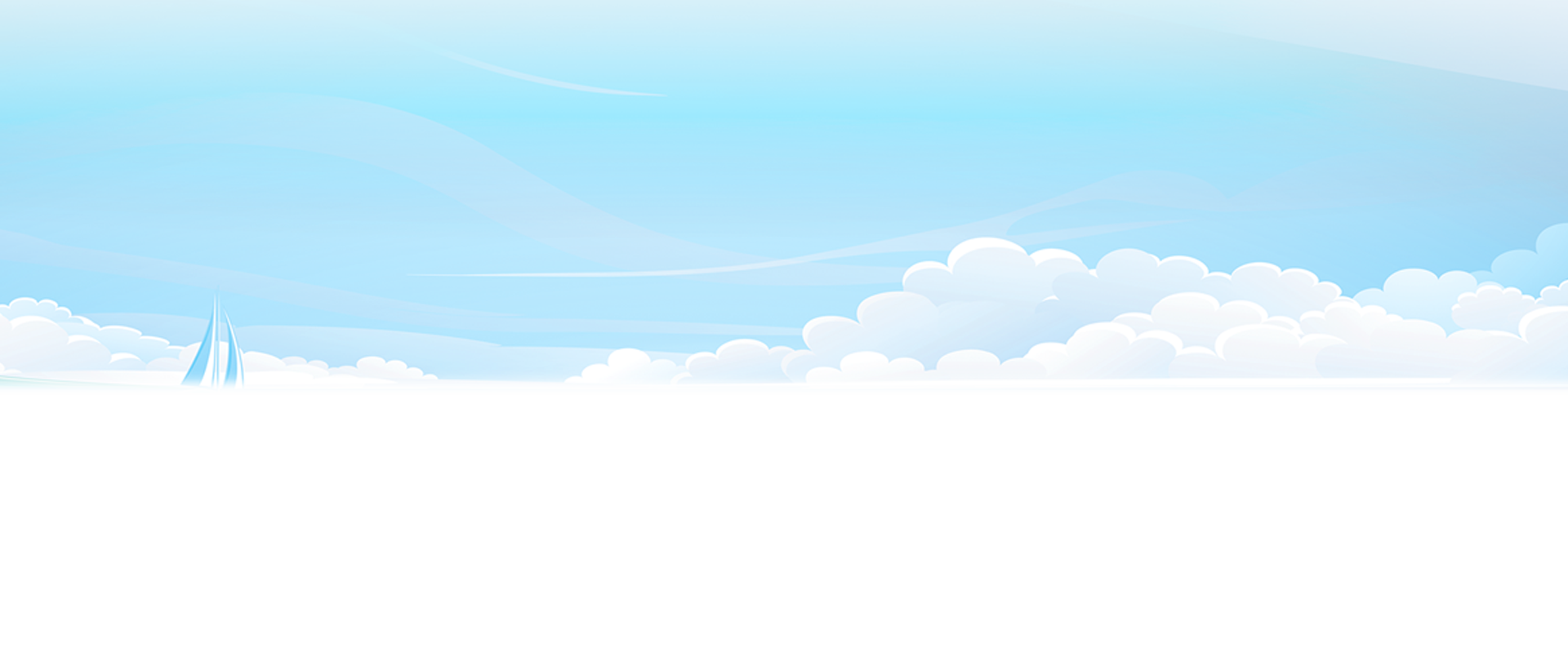 Bài 1: Viết các hỗn số sau thành số thập phân :
,
5
Cách 1 :
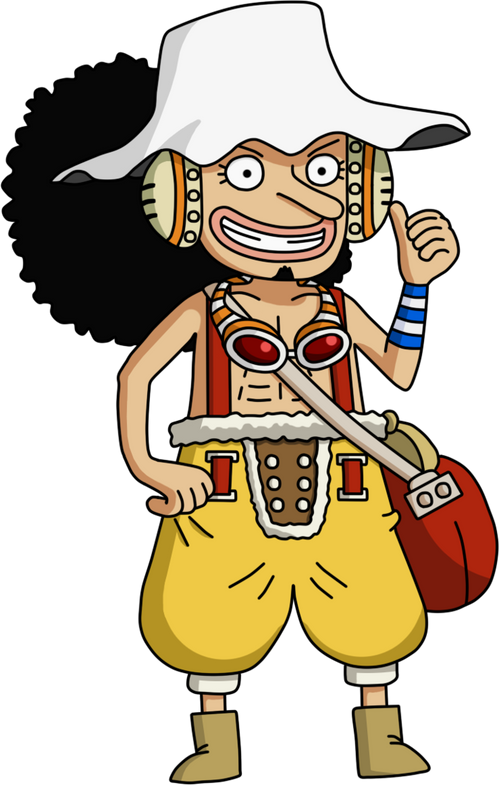 (9 : 2 = 4,5)
Cách 2 :
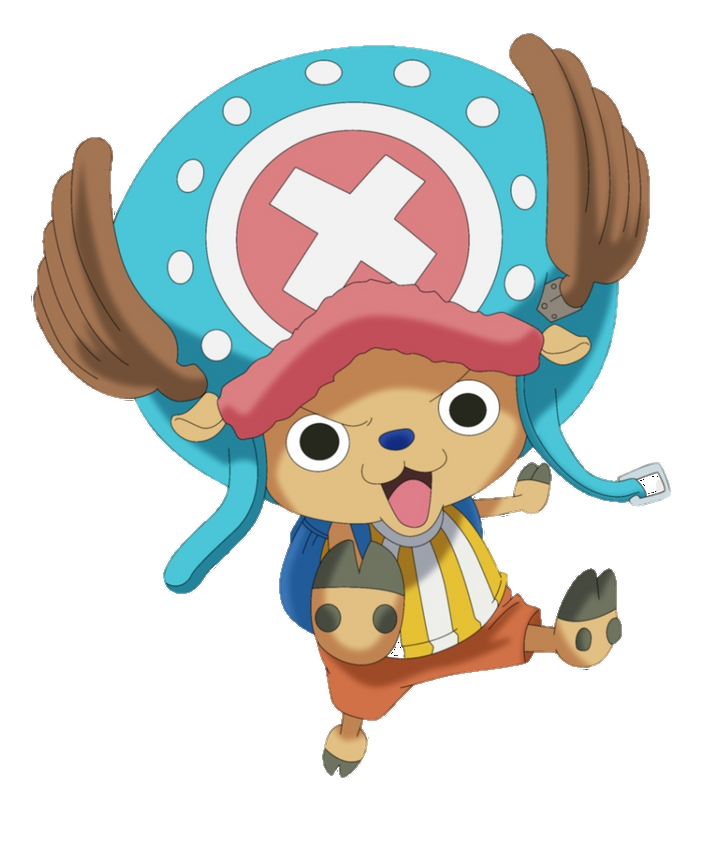 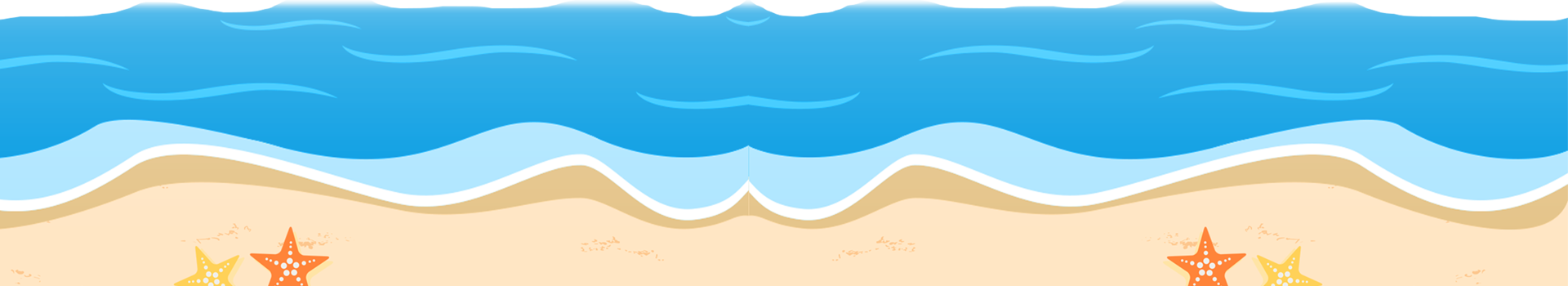 Cách 3 :
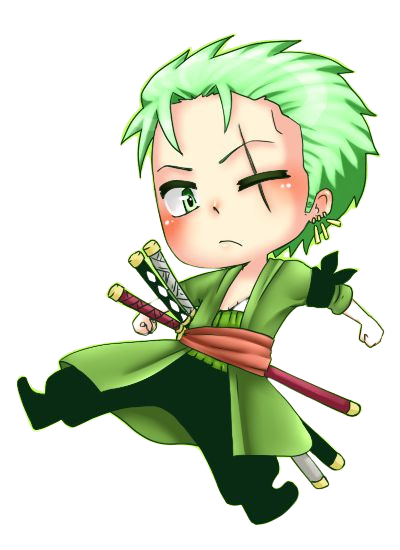 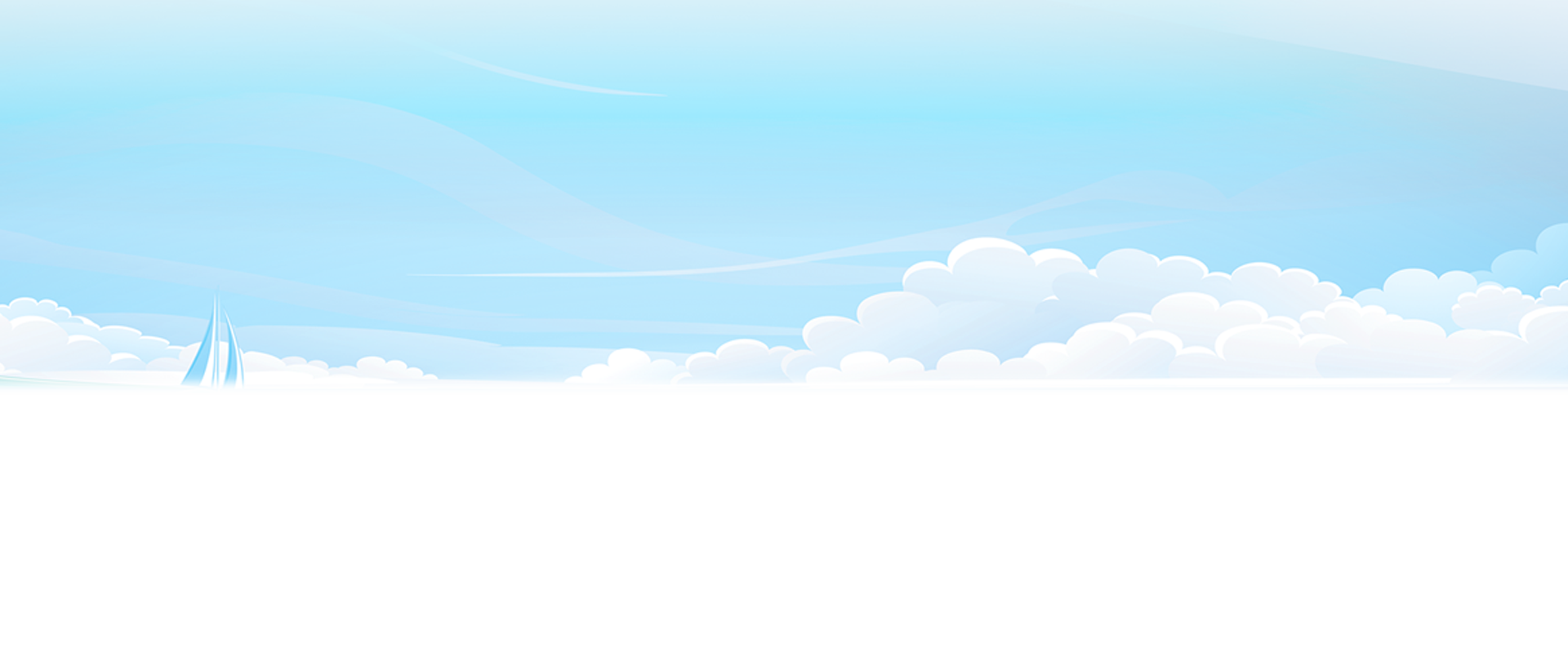 Bài 1: Viết các hỗn số sau thành số thập phân :
Cách 1:
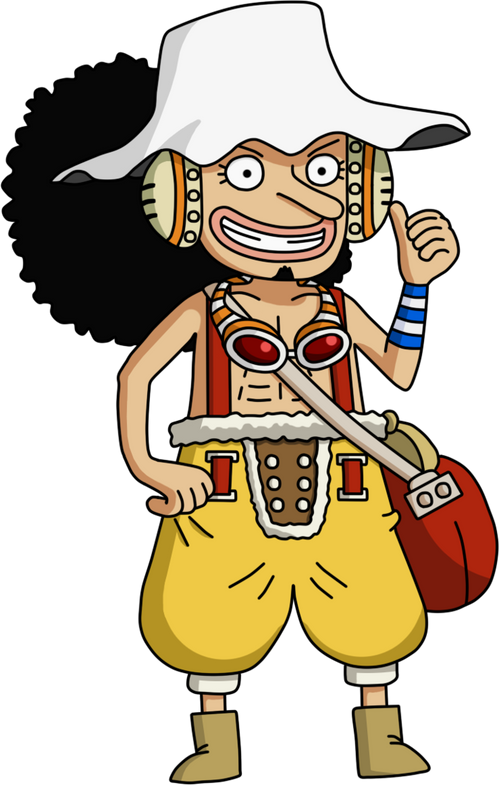 Cách 2:
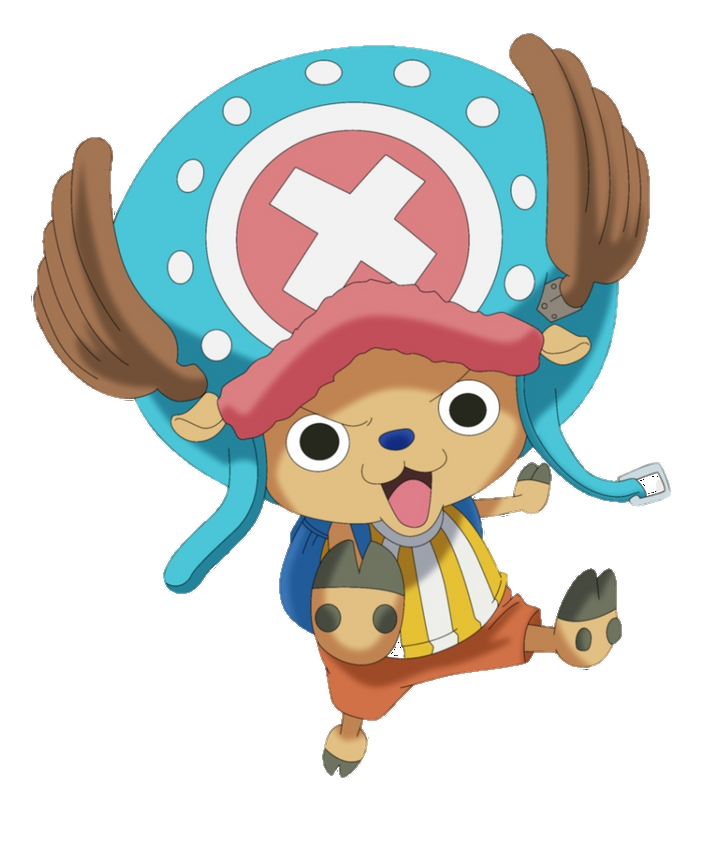 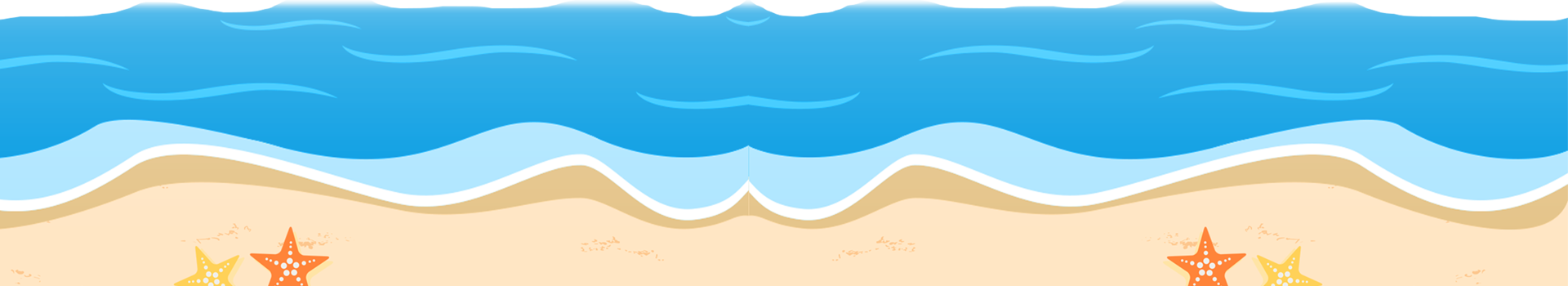 Cách 3:
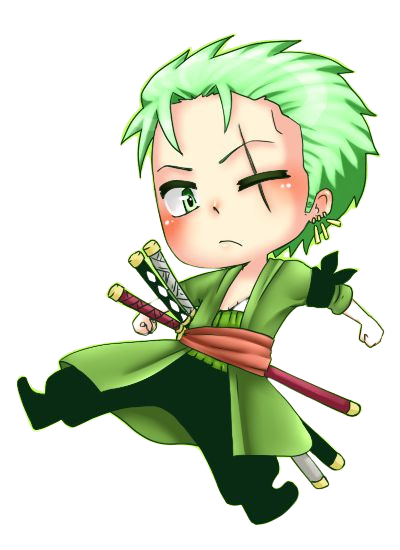 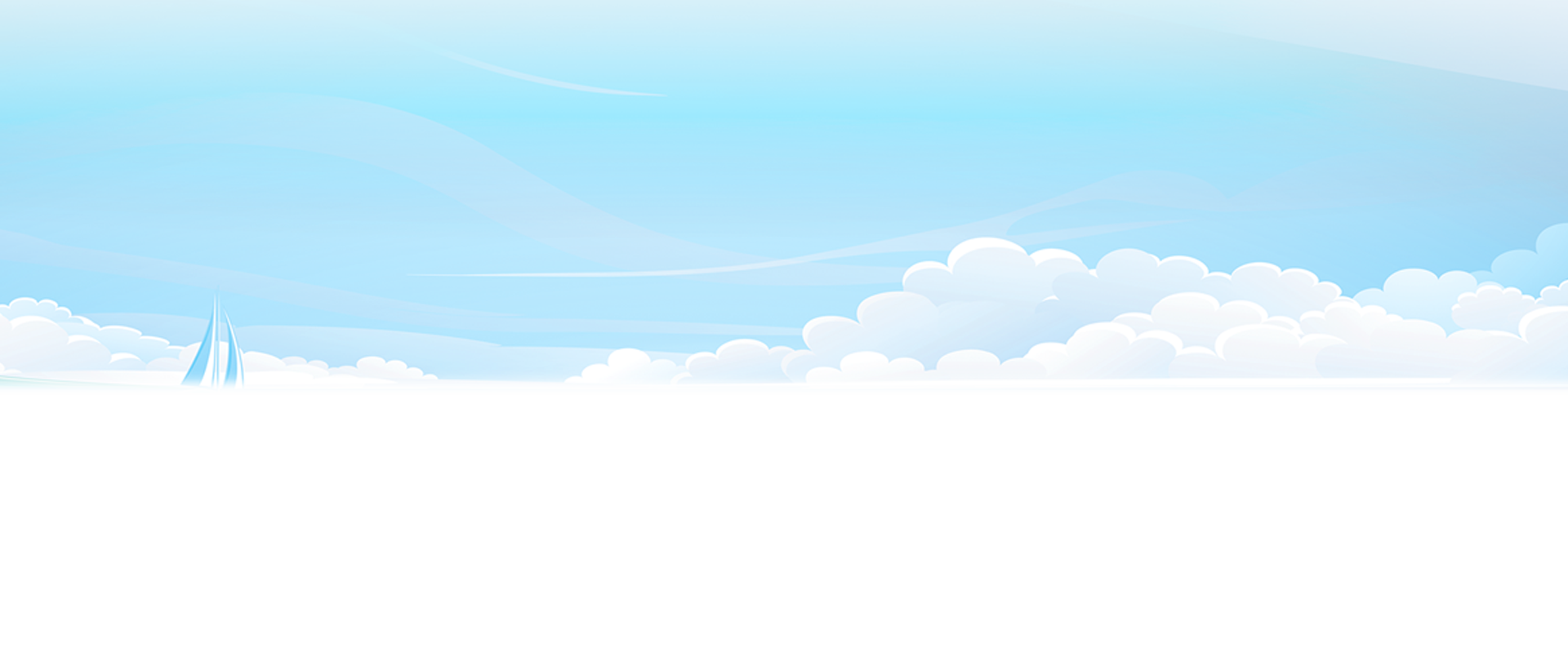 Bài 1: Viết các hỗn số sau thành số thập phân :
Cách 1:
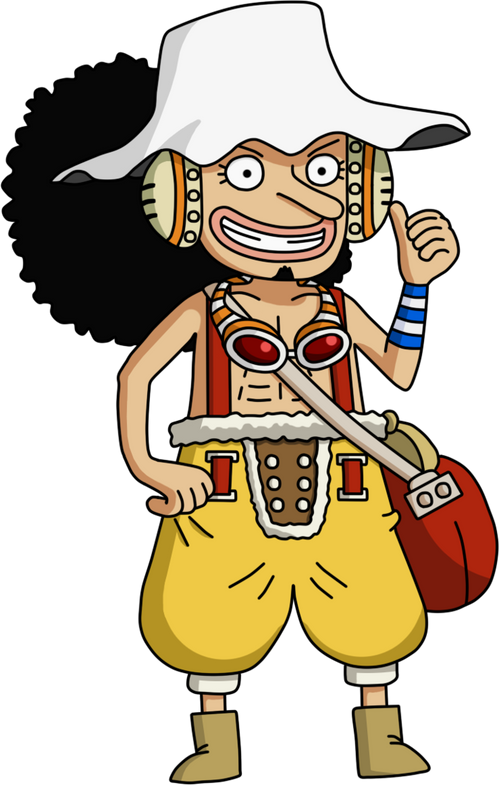 Cách 2:
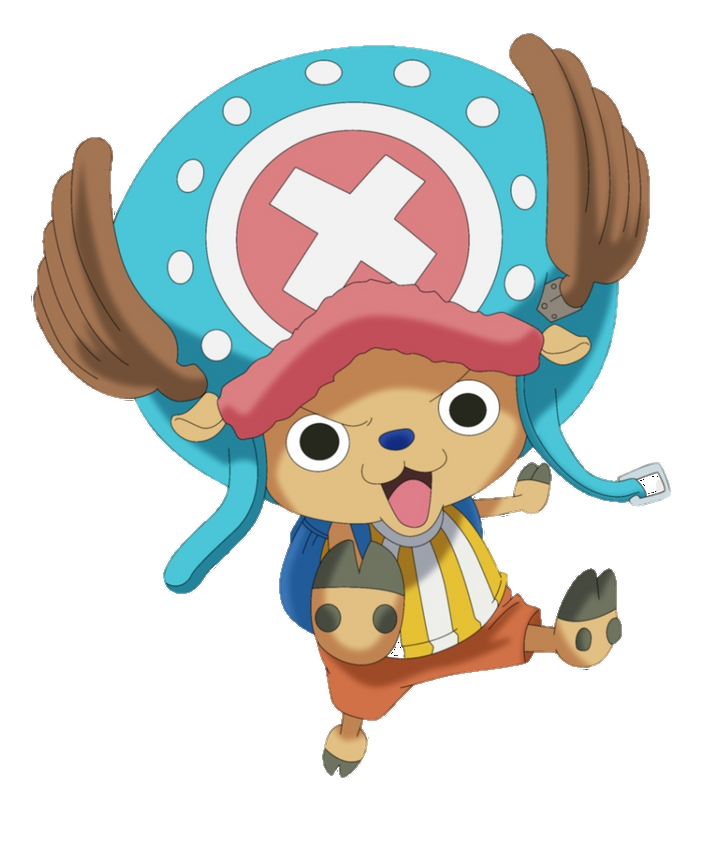 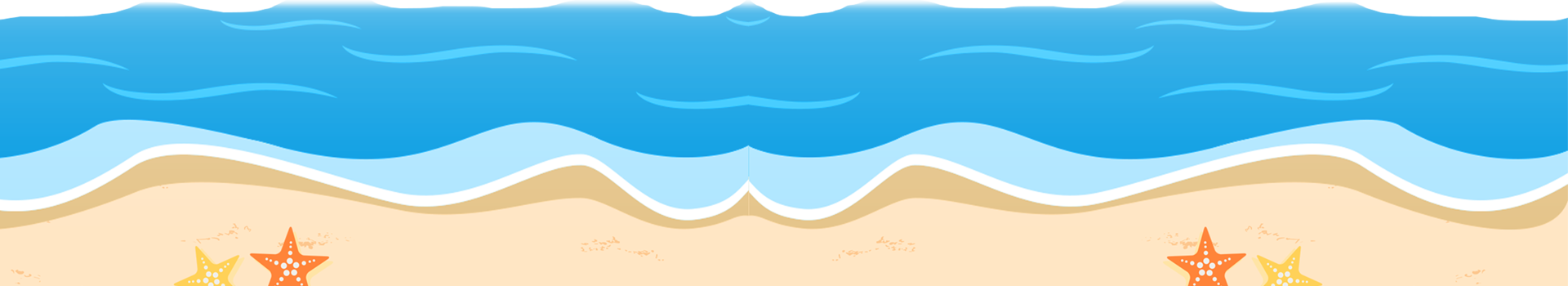 Cách 3:
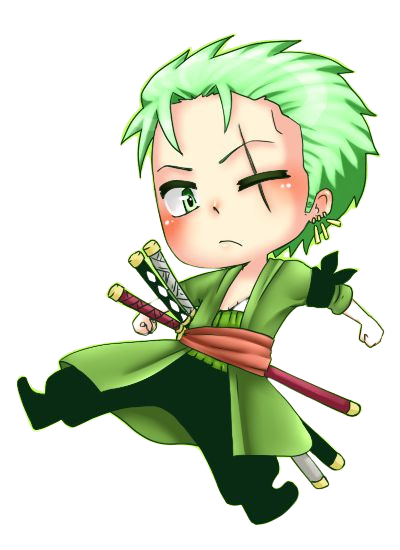 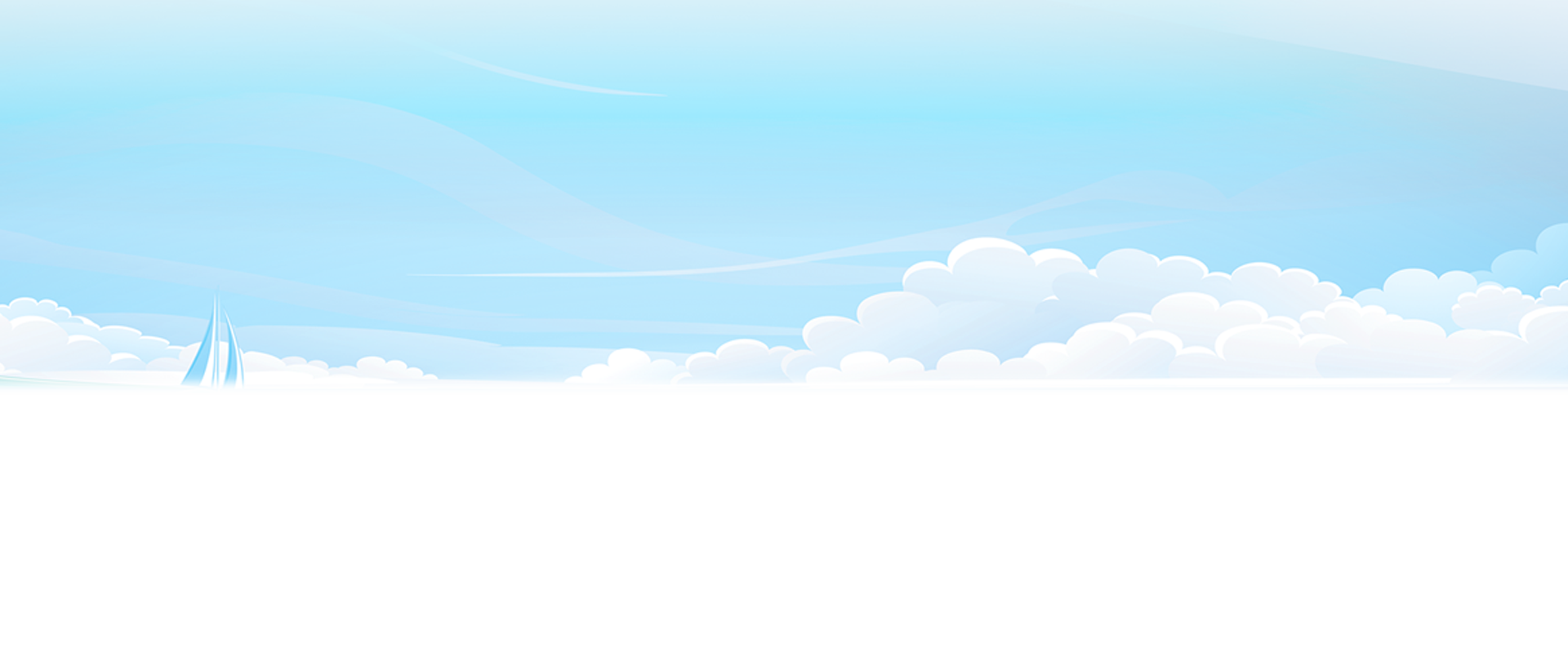 Bài 1: Viết các hỗn số sau thành số thập phân :
Cách 1:
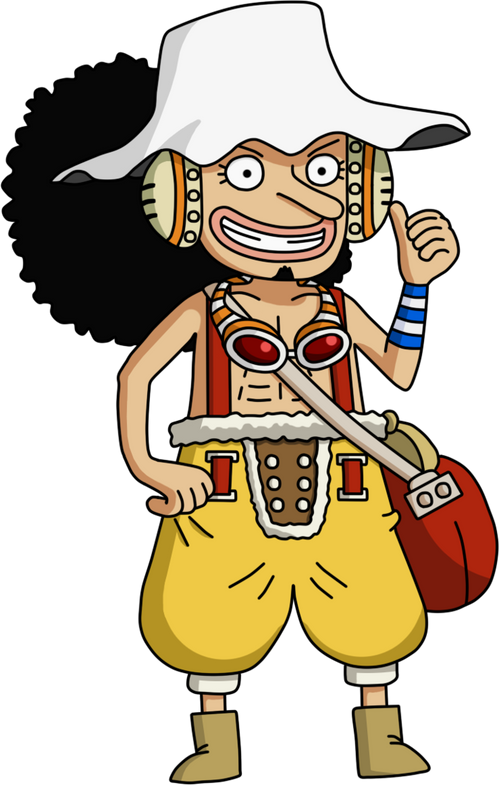 Cách 2:
- Click vào con vật để về slide bản đồ.
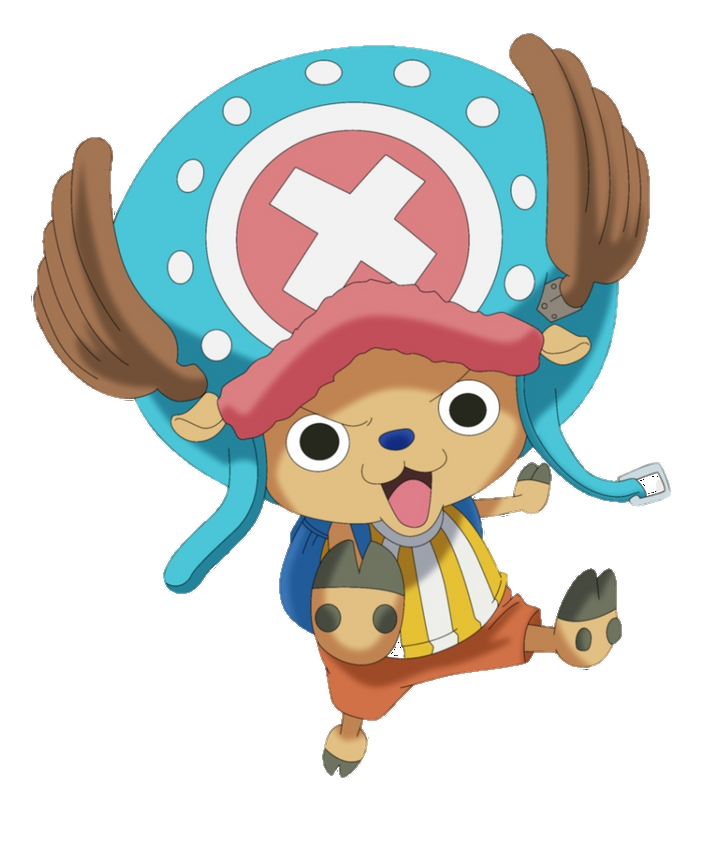 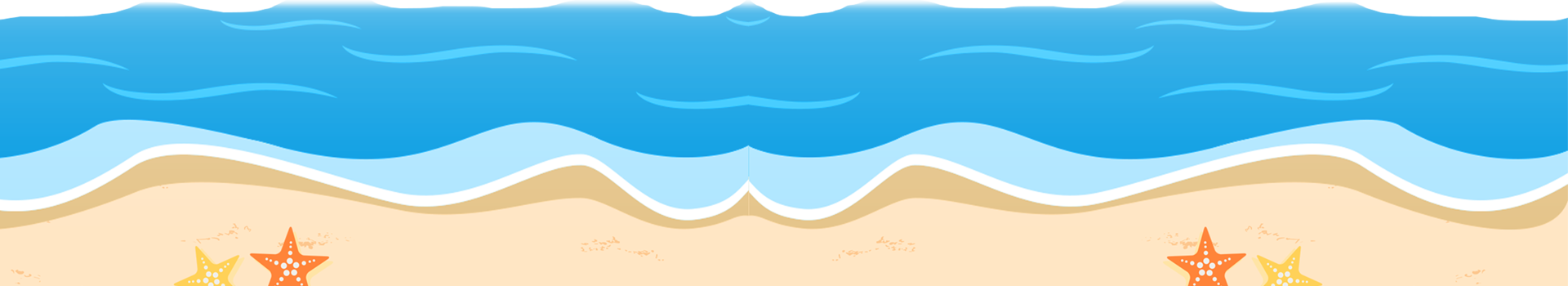 Cách 3:
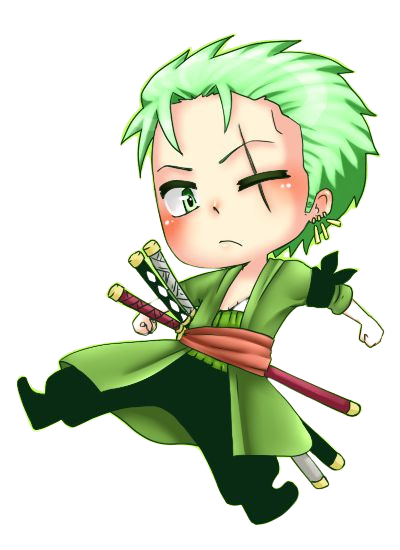 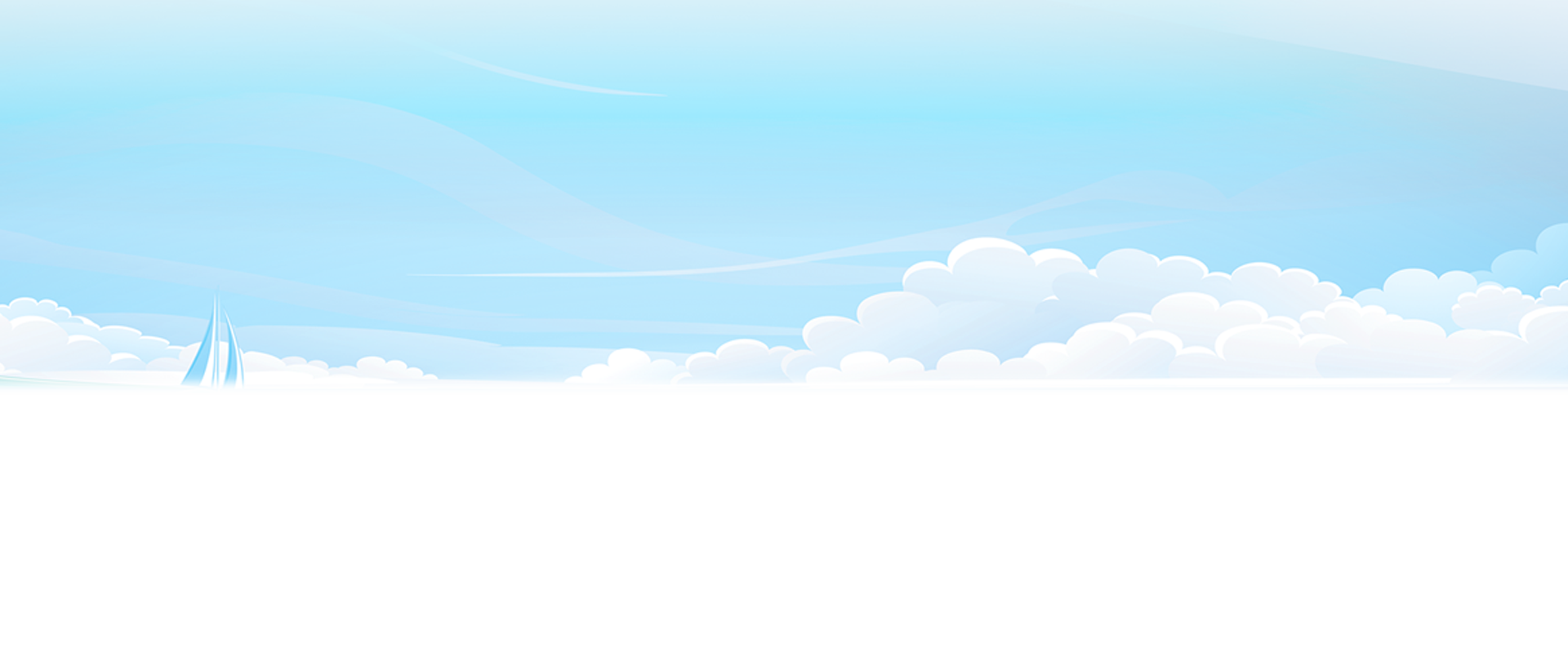 Bài 2: Tìm x :
x   x  100  =       		 9
x     = 9 : 100
x     =  0,09
- Click vào nhân vật Zoro để về slide bản đồ.
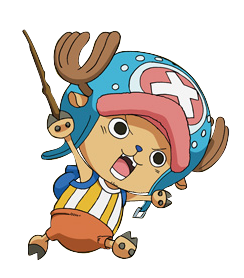 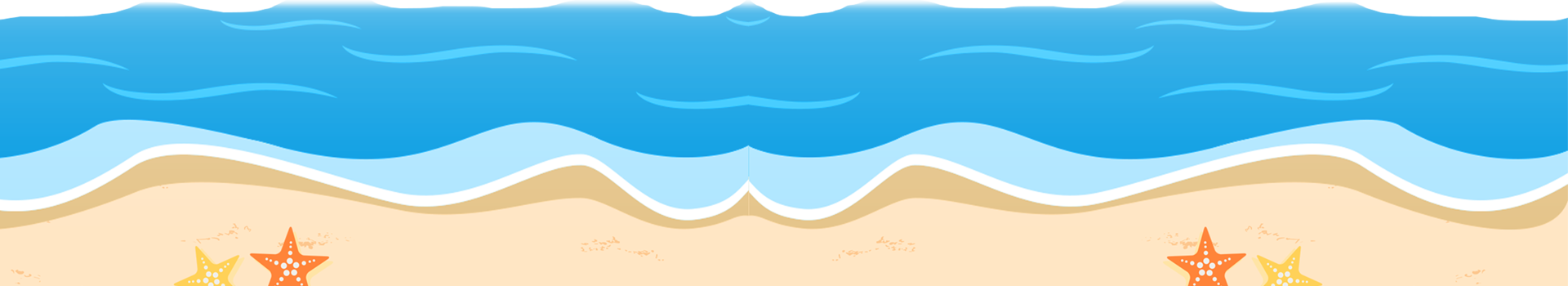 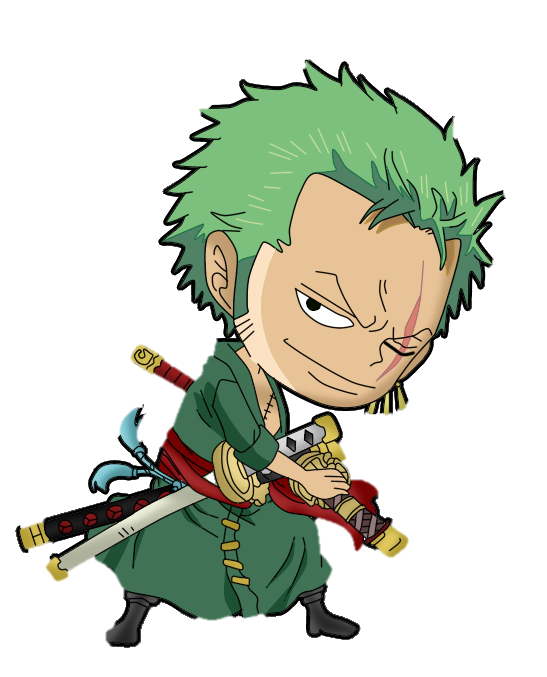 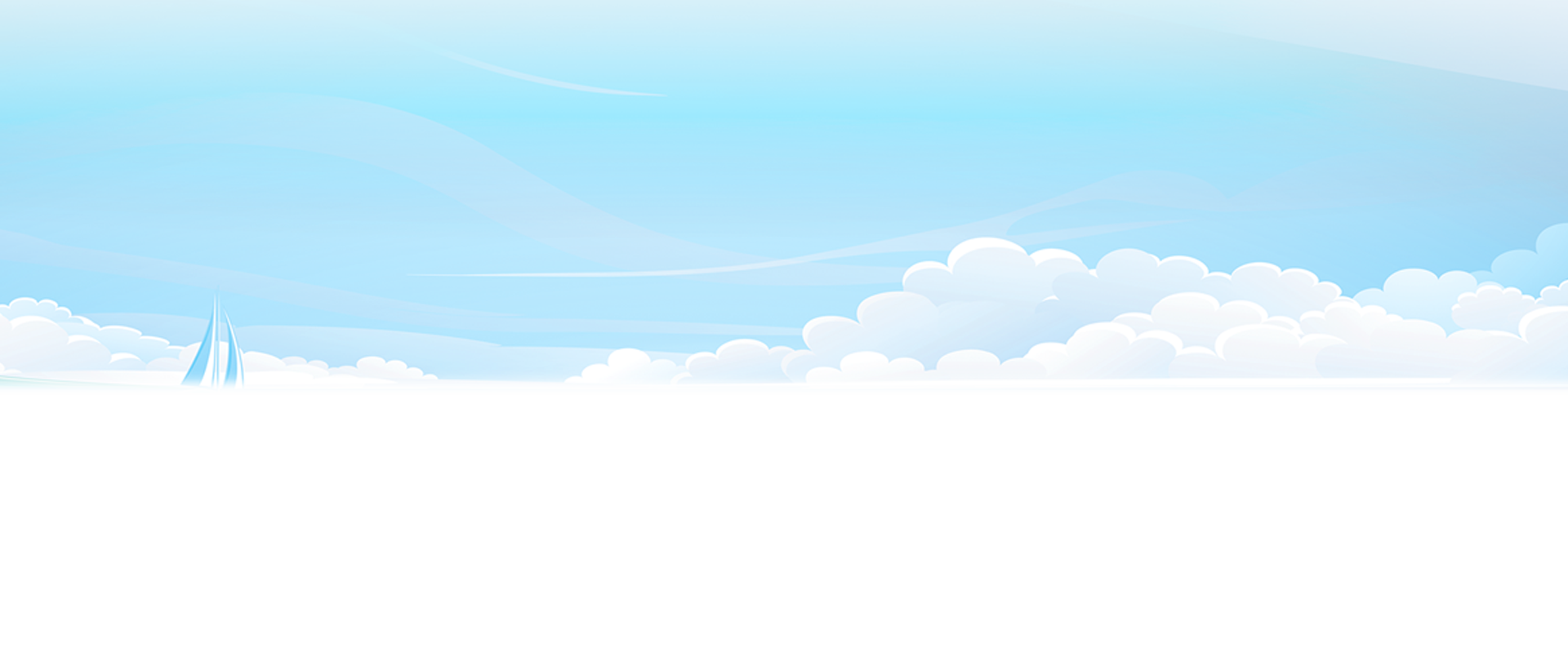 Bài 3. Một máy bơm trong ba ngày hút hết nước ở hồ. Ngày thứ nhất máy bơm đó hút được 35% lượng nước trong hồ, ngày thứ hai hút được 40% lượng nước trong hồ. Hỏi ngày thứ ba máy bơm đó hút được bao nhiêu phần trăm lượng nước trong hồ ?
Tóm tắt:
Ngày thứ nhất
35 %
100 %
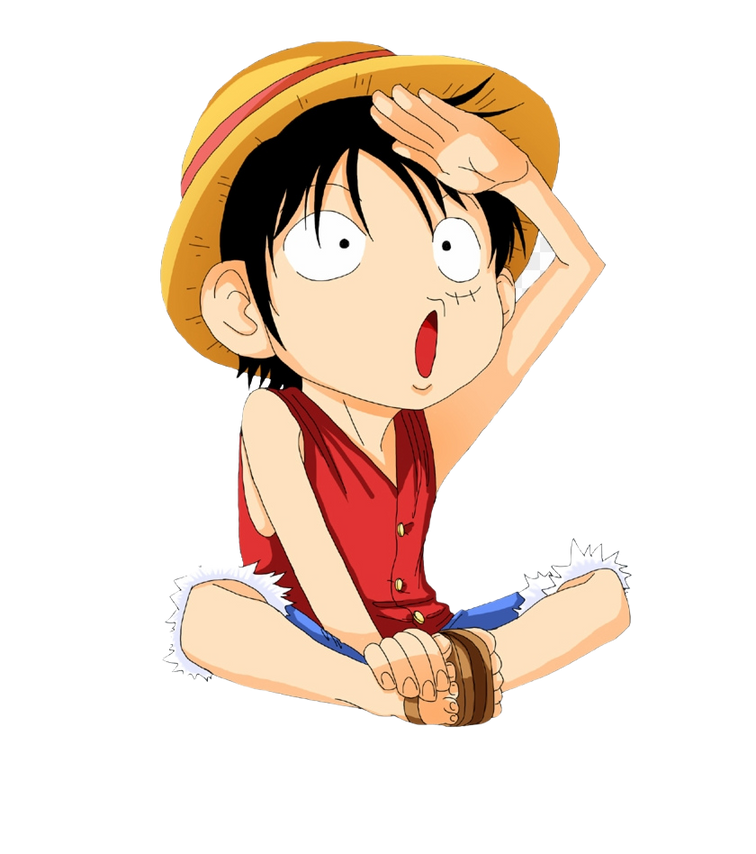 Ngày thứ hai
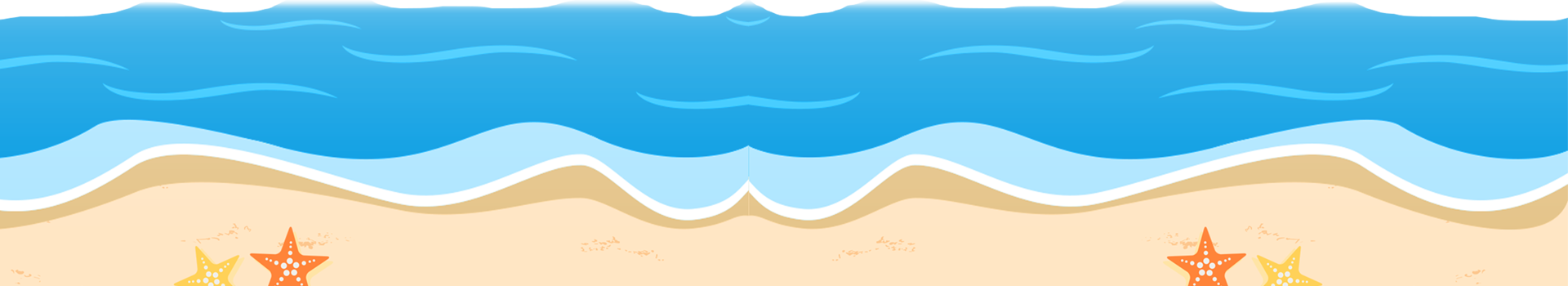 40%
Ngày thứ ba
? %
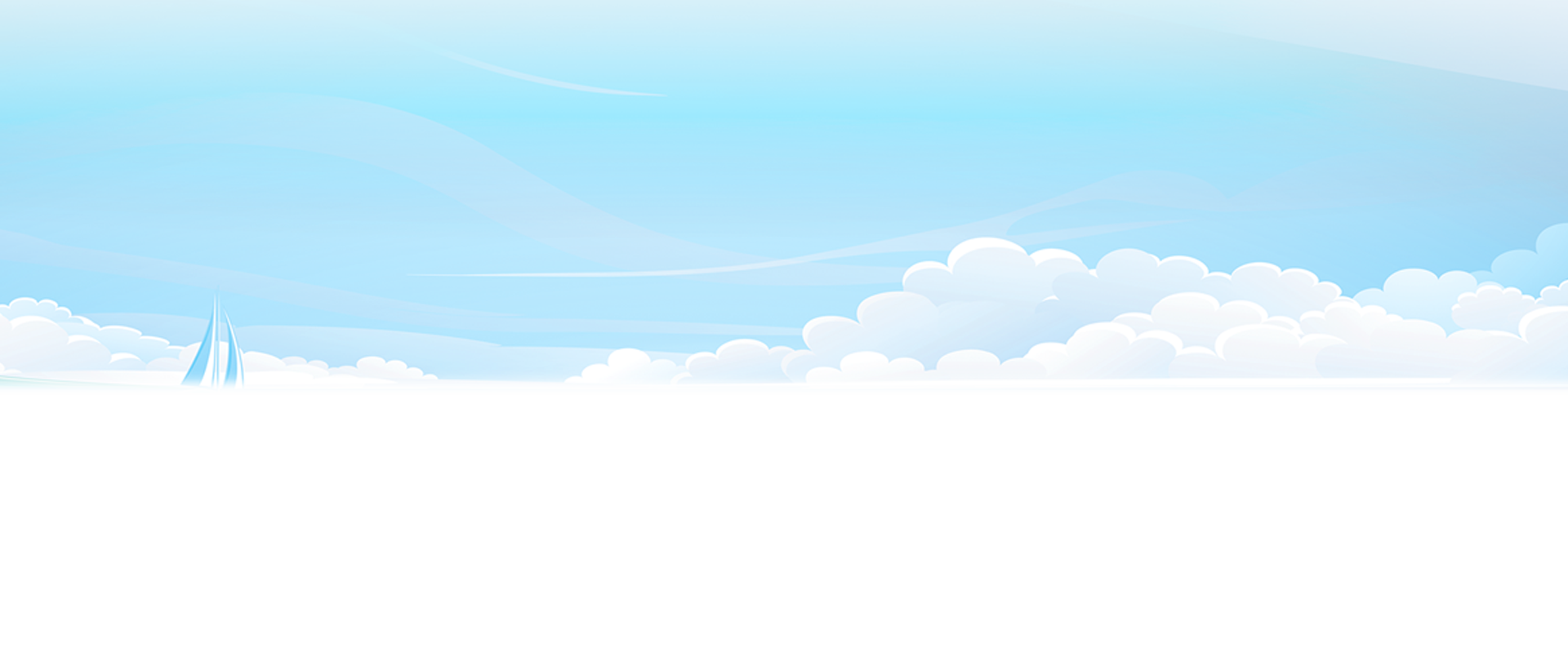 Cách 1:
Bài giải
Sau khi hút ngày đầu, lượng nước trong hồ còn lại chiếm:
100% - 35% = 65% (lượng nước trong hồ).
Ngày thứ ba máy bơm hút được:
65% - 40% = 25% (lượng nước trong hồ).
Đáp số: 25% lượng nước trong hồ.
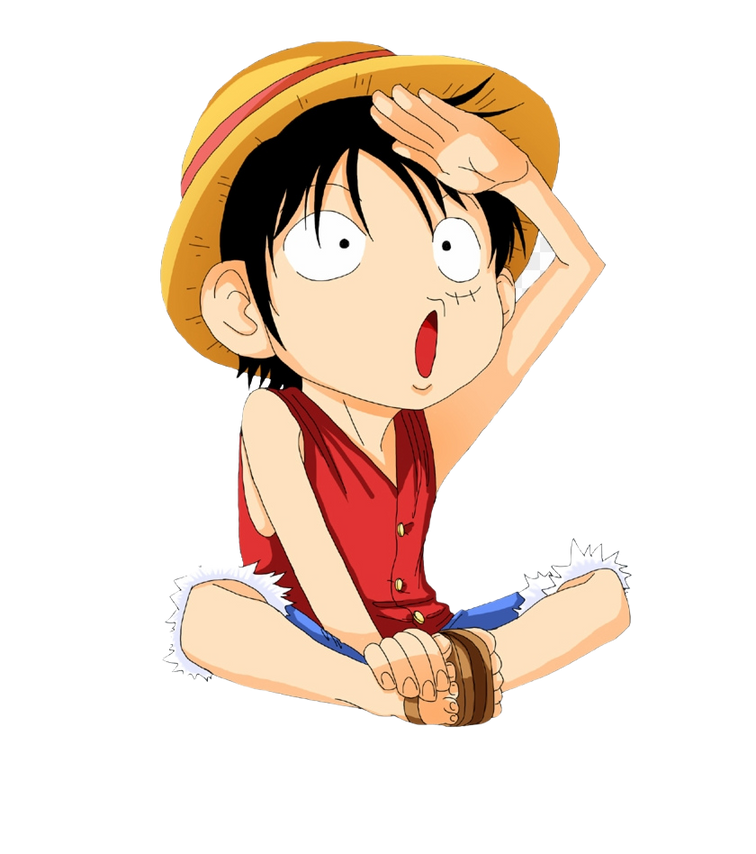 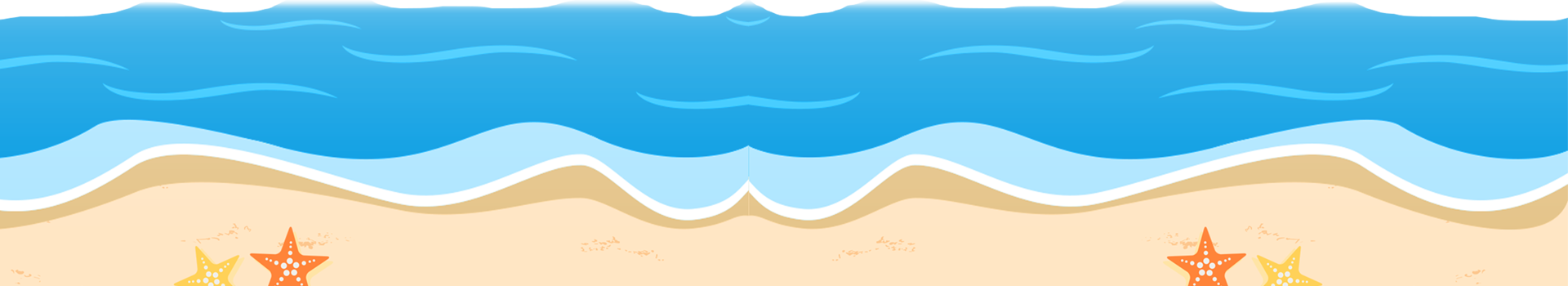 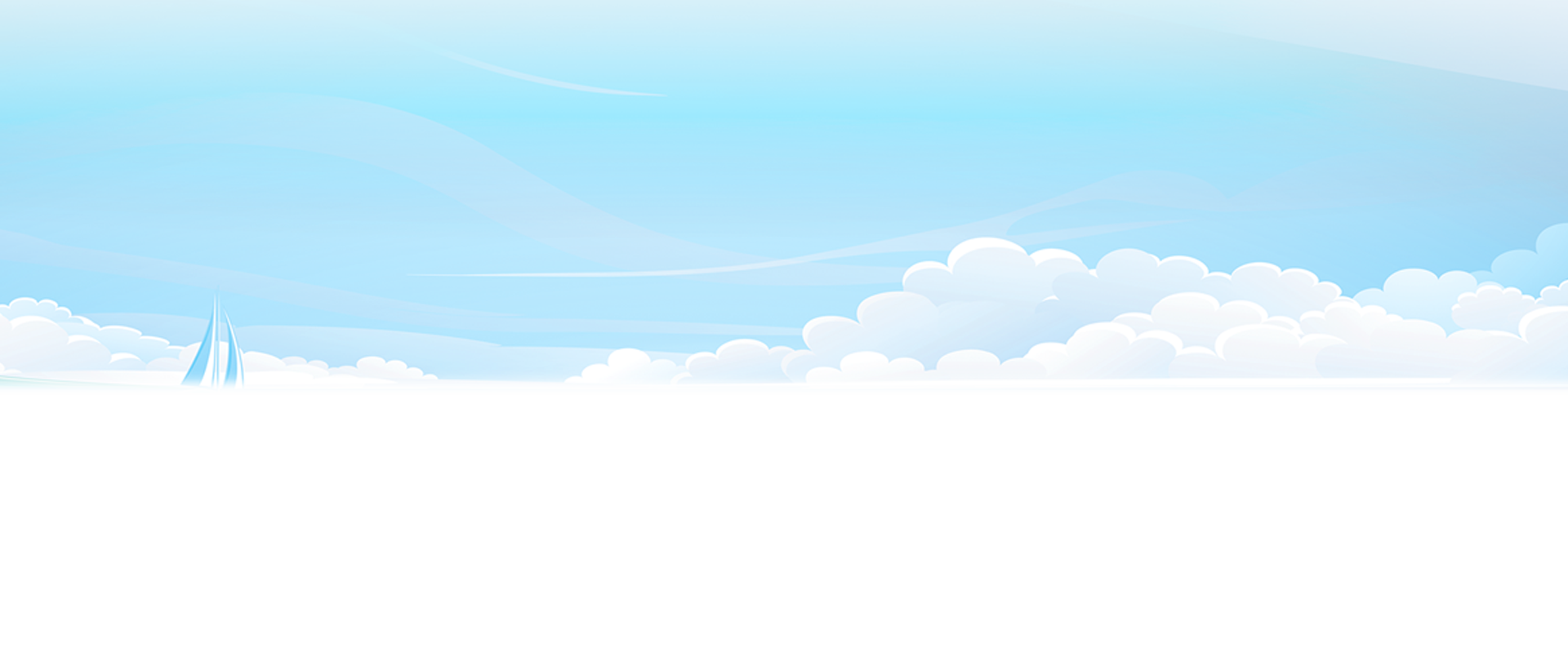 Bài giải
Hai ngày đầu máy bơm hút được:
35 % + 40 % = 75 % (lượng nước trong hồ)
Ngày thứ ba máy bơm hút được:
100 % - 75 % = 25 % ( lượng nước trong hồ)
Đáp số: 25 % lượng nước trong hồ
Cách 2
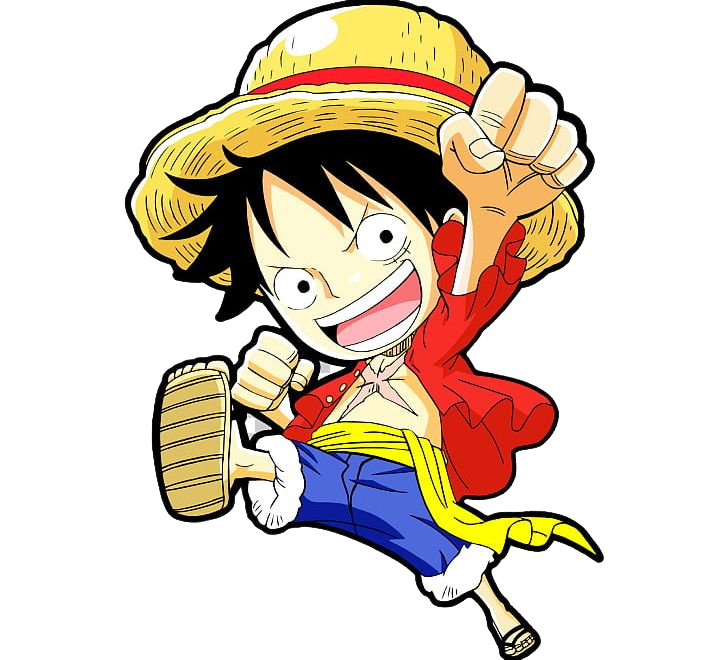 - Click vào nhân vật để về slide bản đồ.
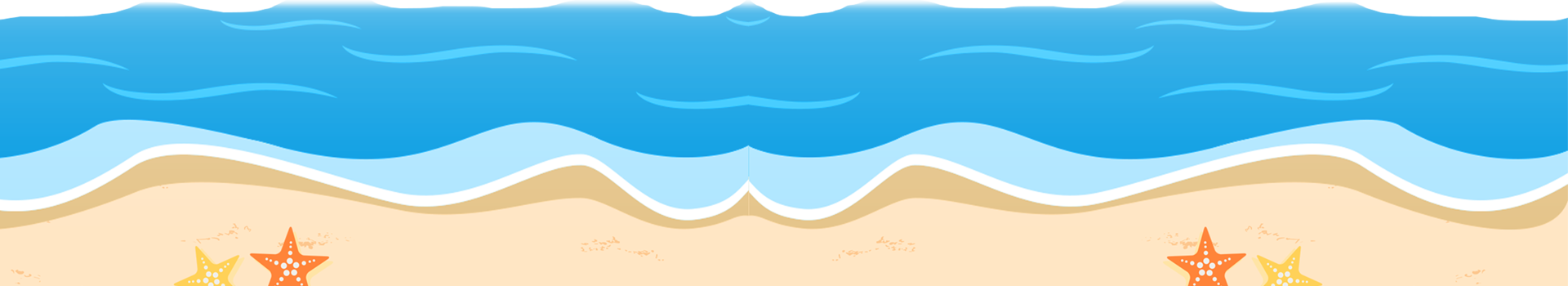 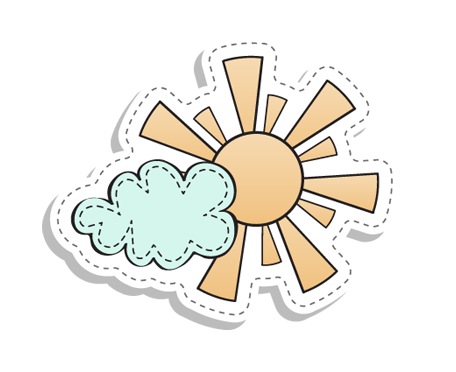 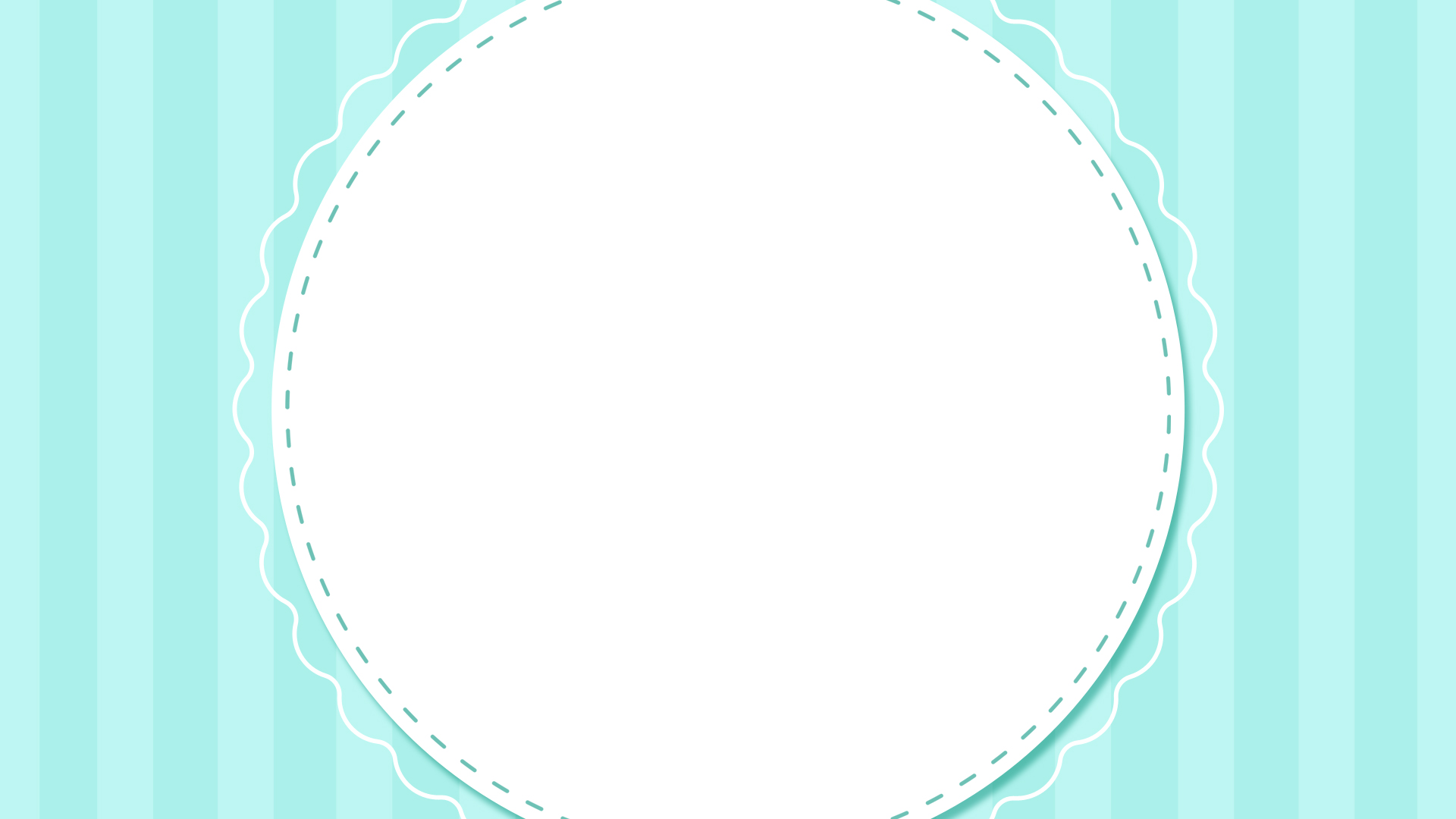 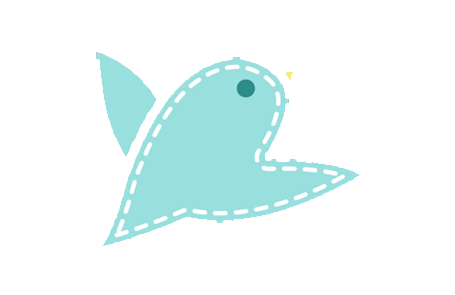 CỦNG CỐ
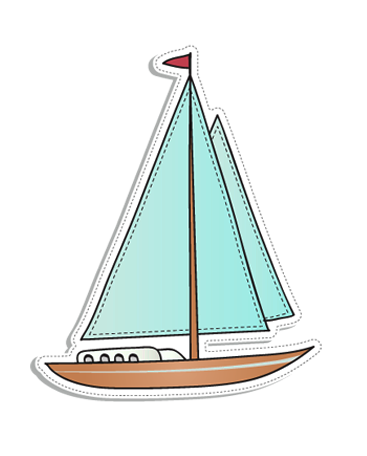 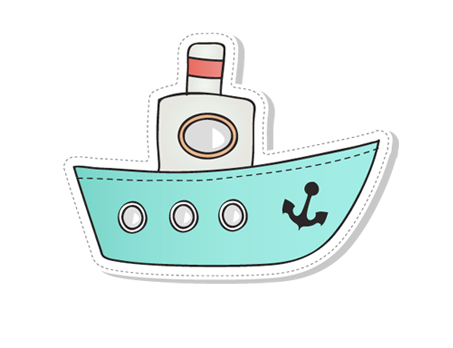 Bài 4: Khoanh vào chữ đặt trước kết quả đúng : 
805m2 =  . . .   ha
Số thích hợp để viết vào chỗ chấm là:
- Click vào mũ để mũ di chuyển.
- click logo quay lại slide 3.
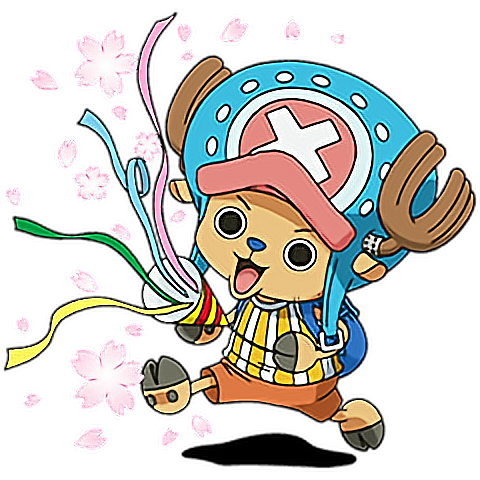 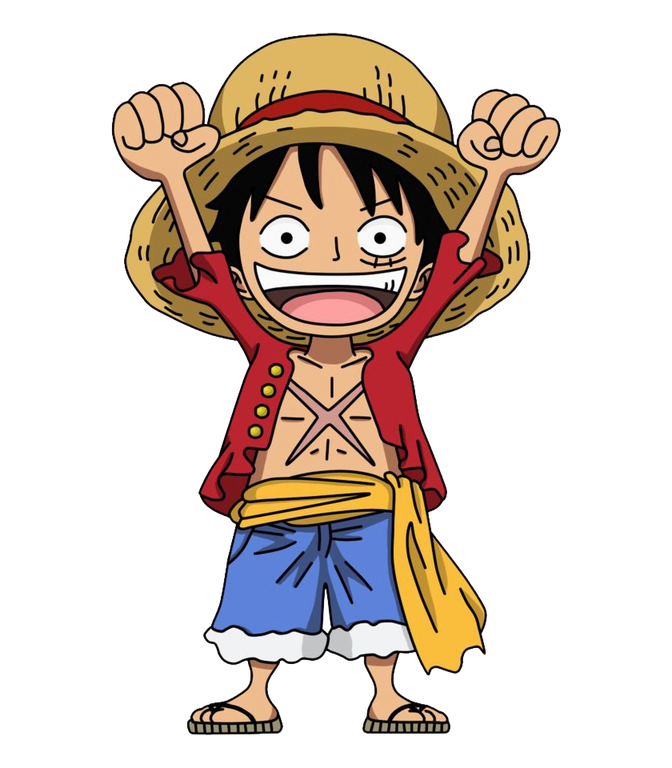 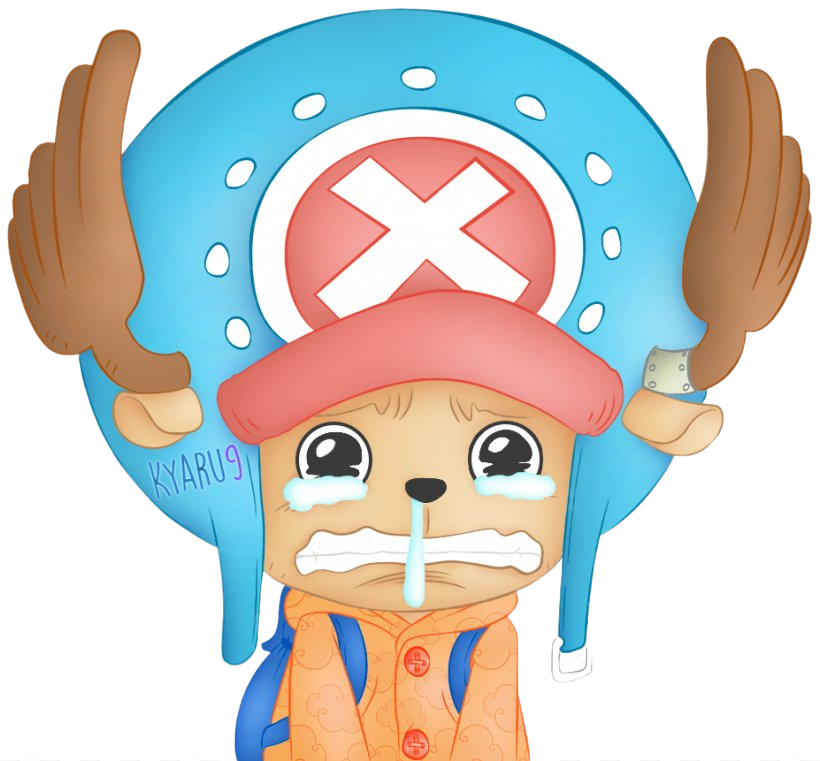 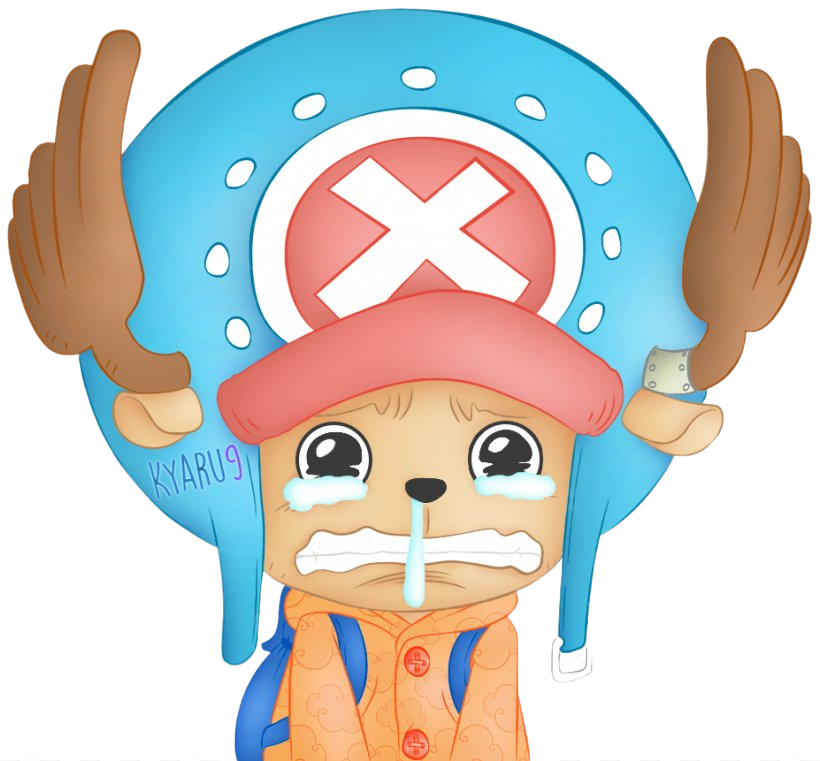 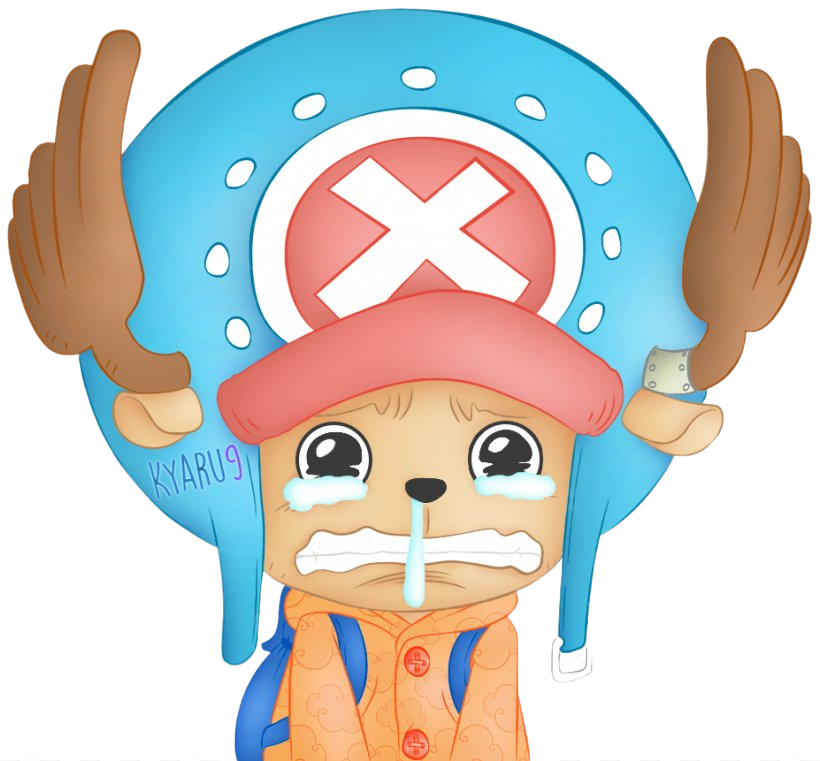 B. 8,05
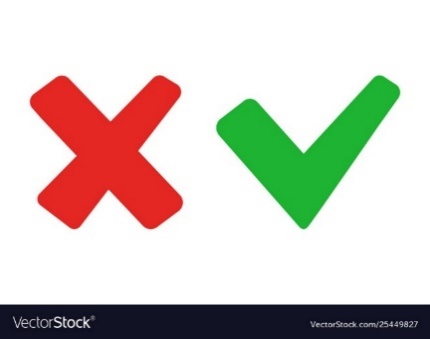 A. 80,5
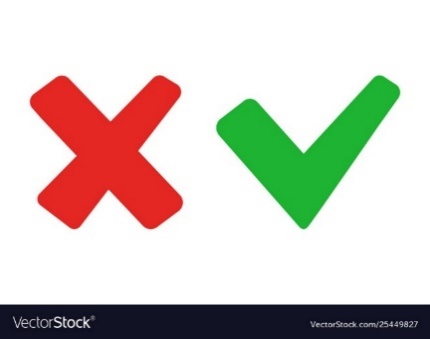 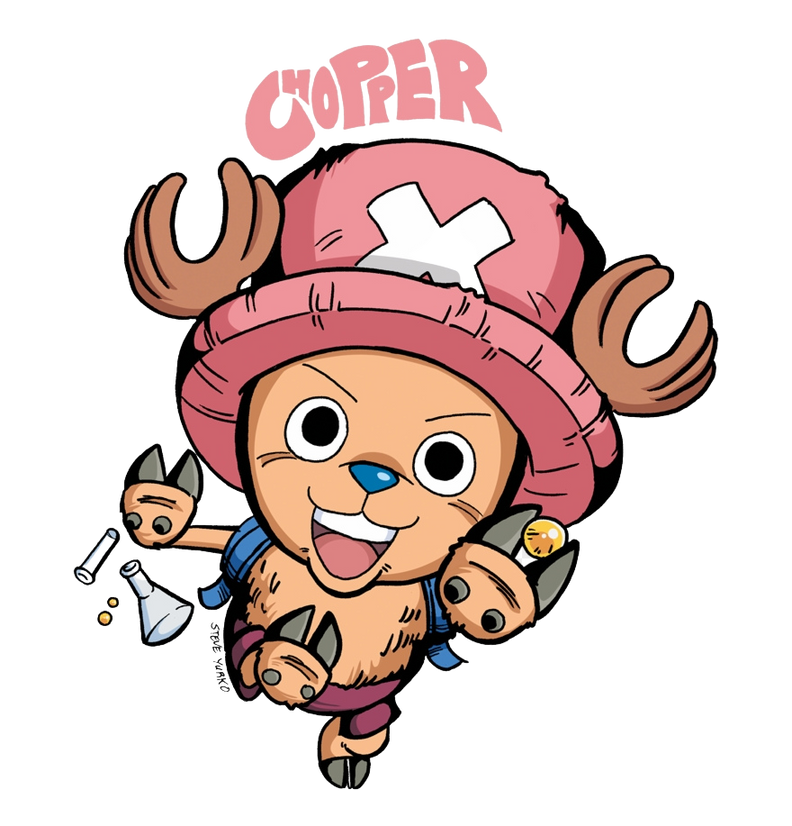 D. 0,0805
C. 0,805
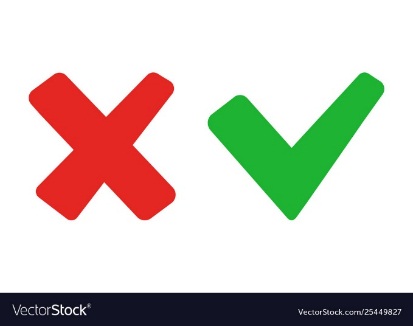 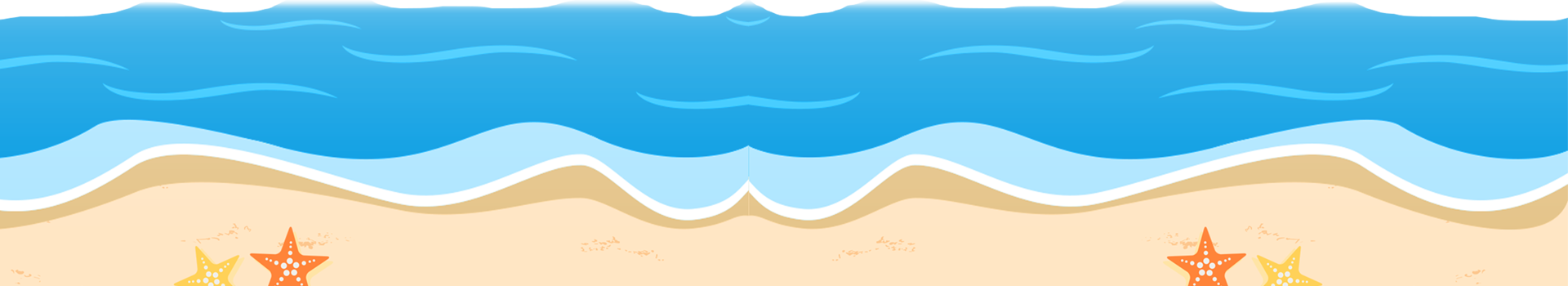 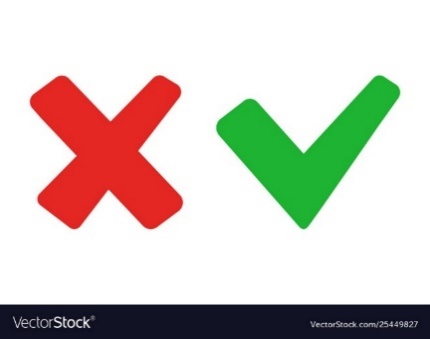 Ngoài chuẩn
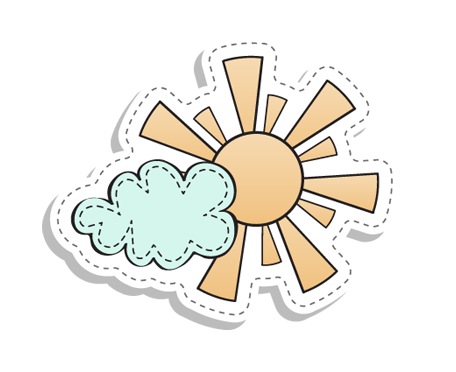 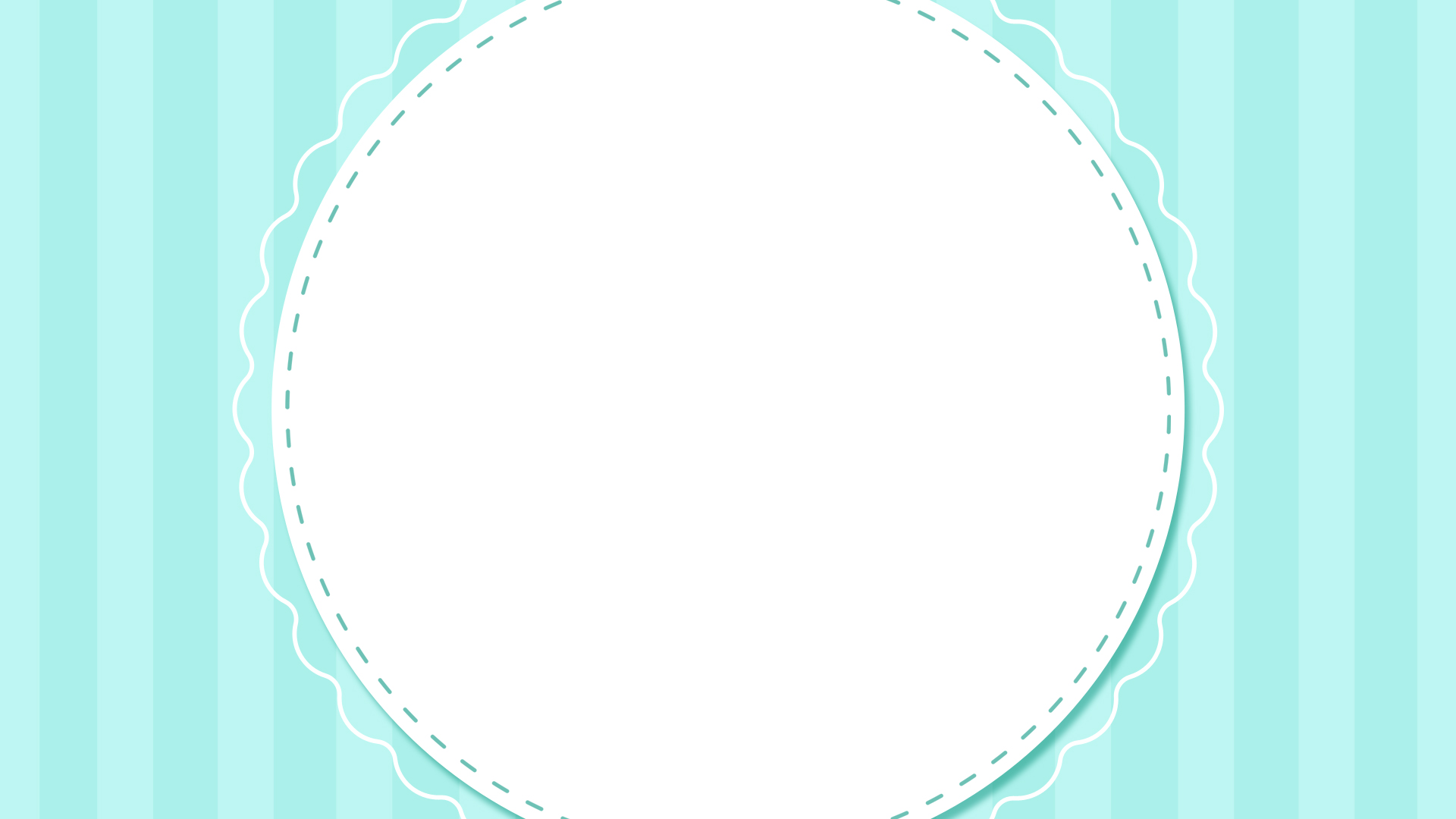 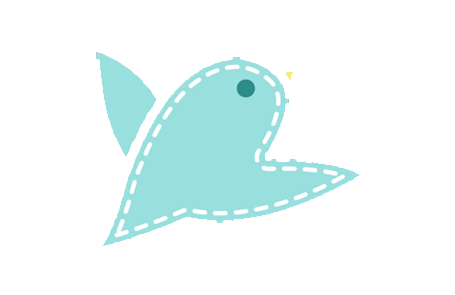 DẶN DÒ
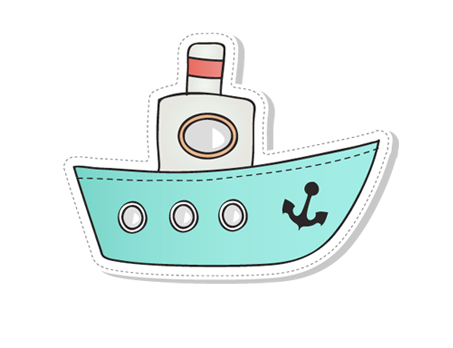 Xem lại bài.
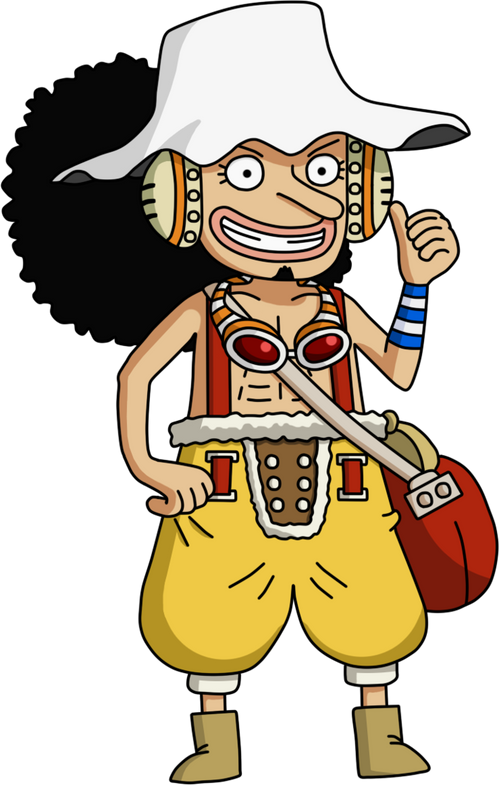 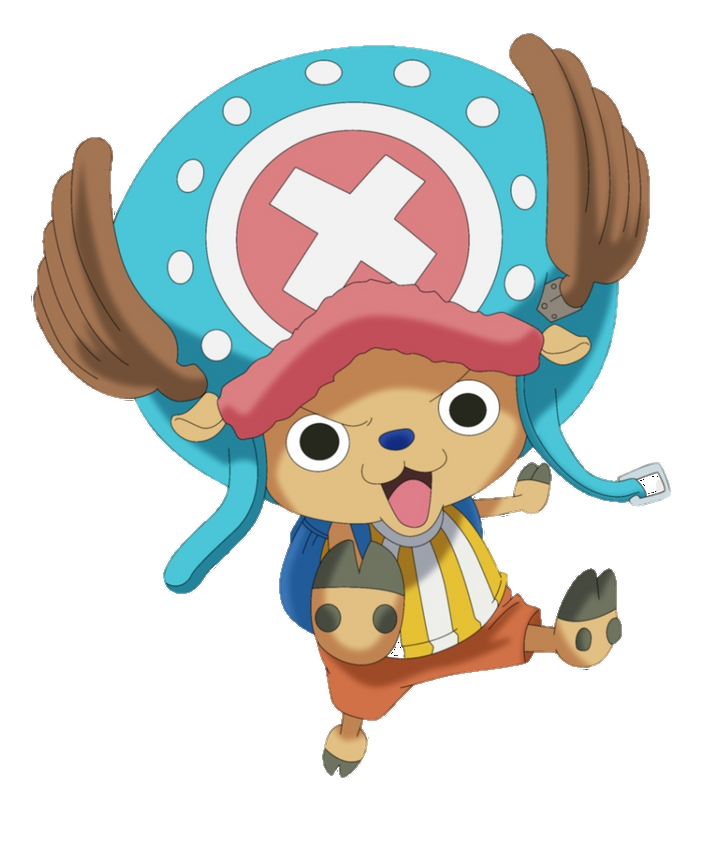 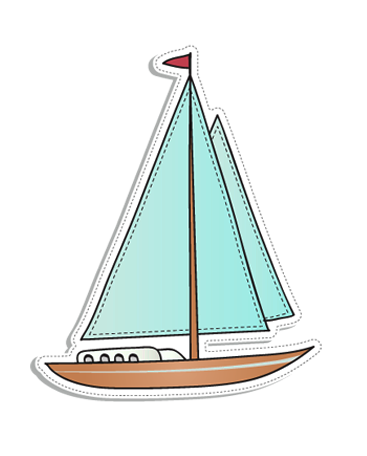 2. Chuẩn bị bài: Giới thiệu máy tính bỏ túi.
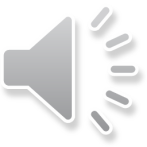 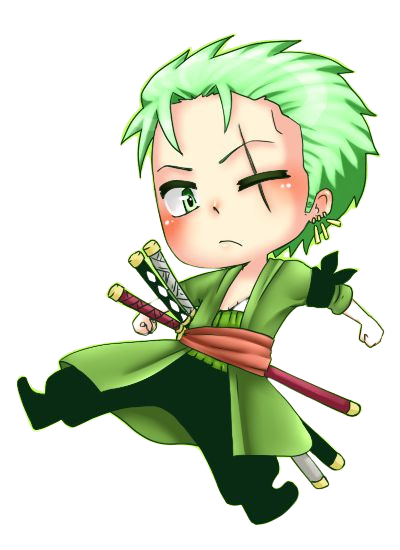 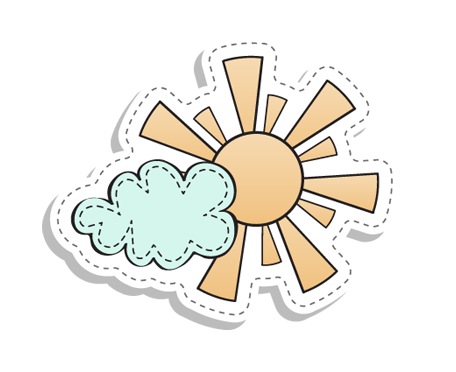 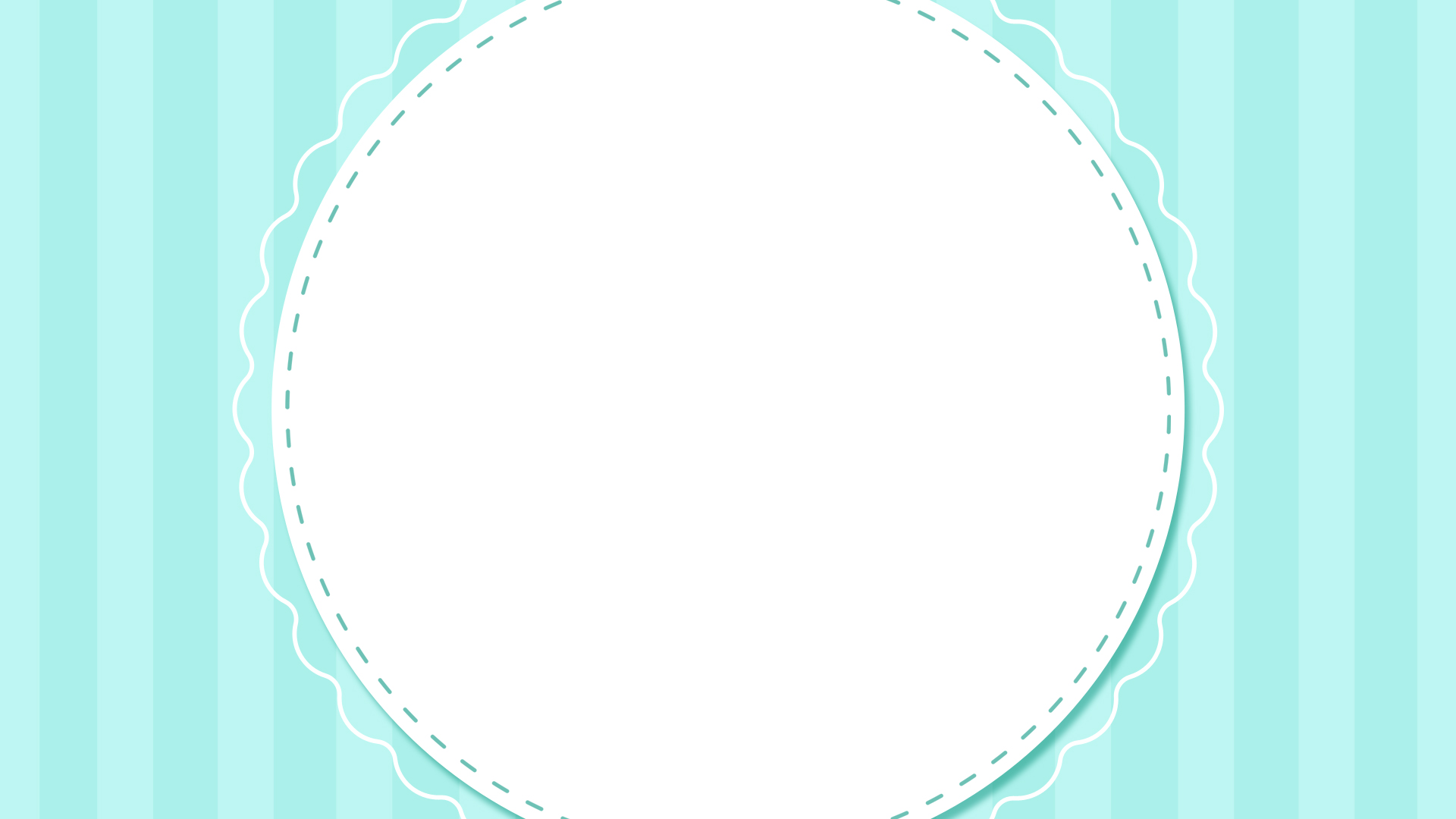 CHÚC CÁC EM
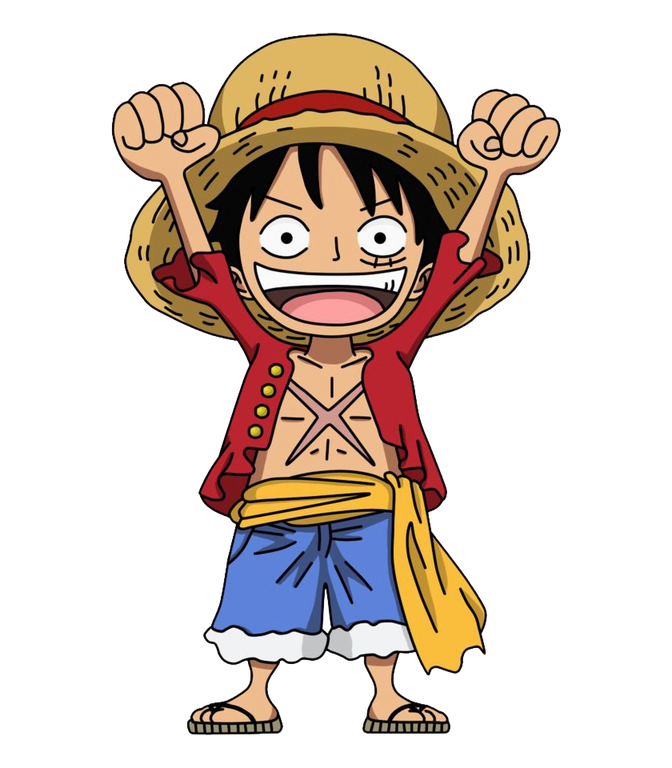 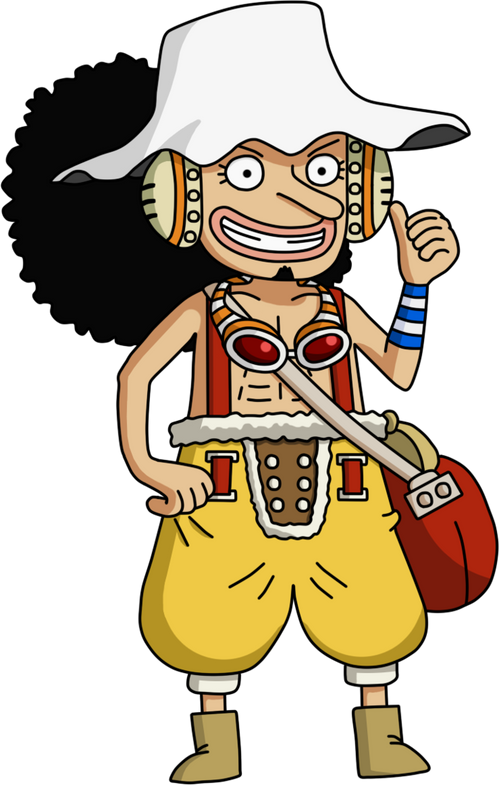 HỌC TỐT
Thực hiện: EduFive
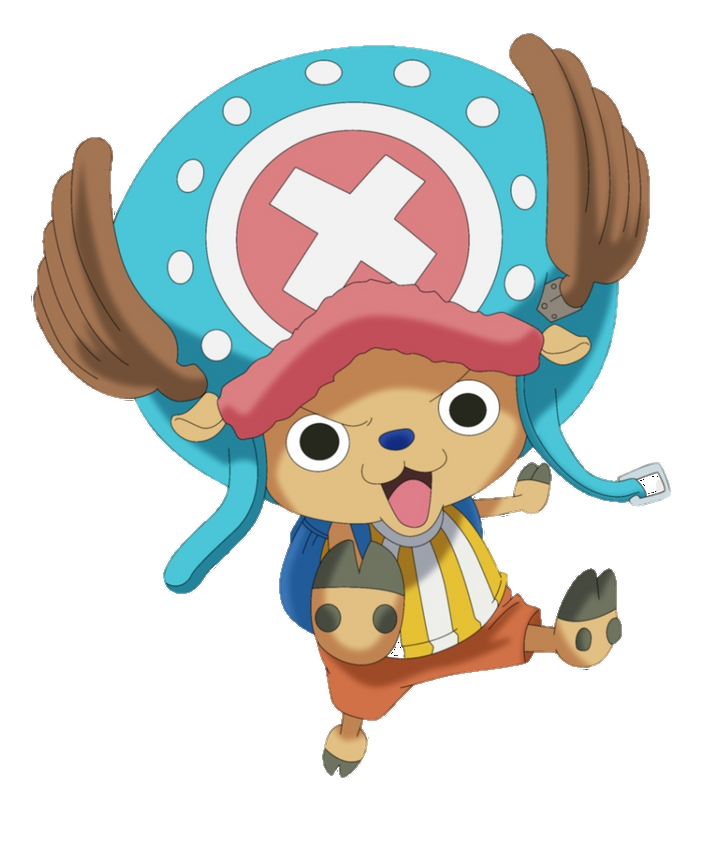 GIẢM TẢI THEO CV 3969